Chapter 2.1
The Chemical Context of Life
How dare you ... let our kids play in lead and arsenic soil,' says mom to Indiana officials
https://www.cnn.com/2016/08/30/health/indiana-lead-contamination/index.html
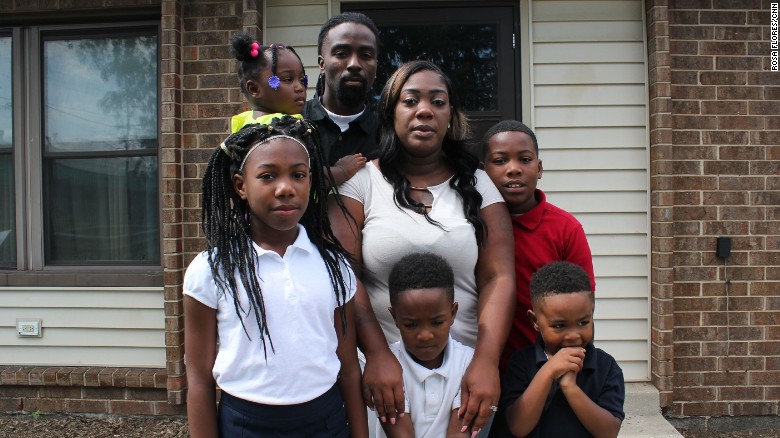 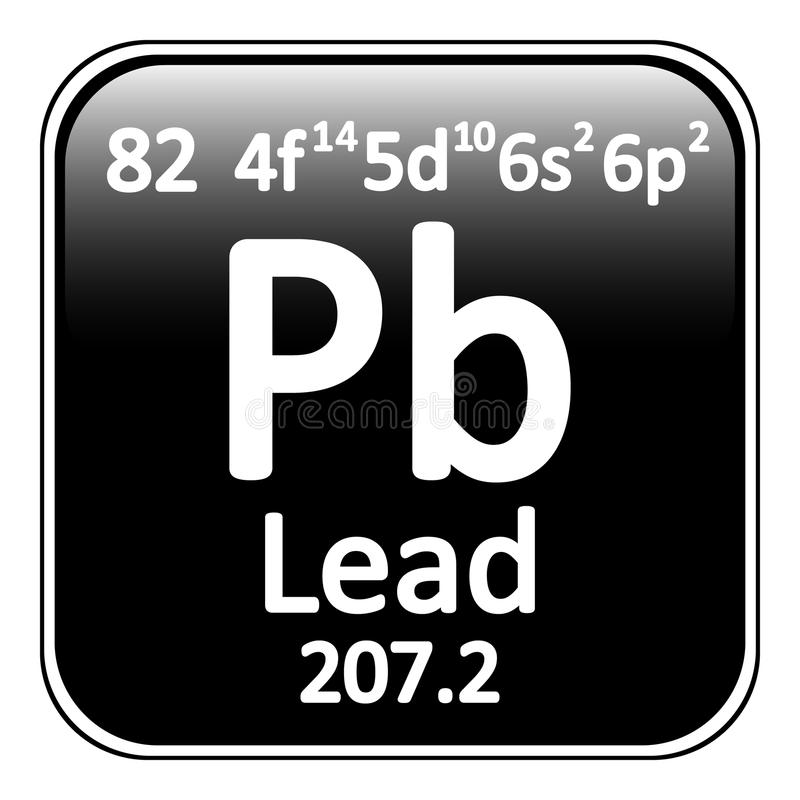 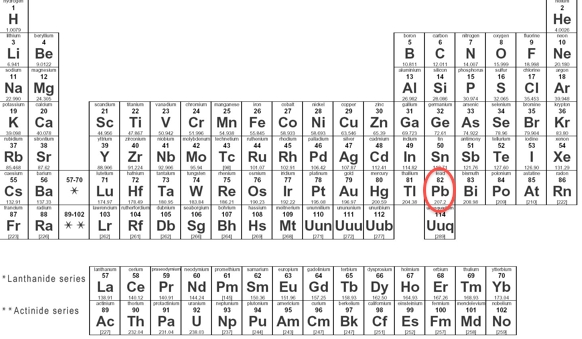 Concept 2.1: Matter consists of chemical elements in pure form and in combinations called compounds
Organisms are composed of matter
Matter is made up of elements 
An element is a substance that cannot be broken down to other substances by chemical reactions
A compound is a substance consisting of two or more elements in a fixed ratio
A compound has characteristics different from those of its elements
© 2011 Pearson Education, Inc.
Figure 2.3
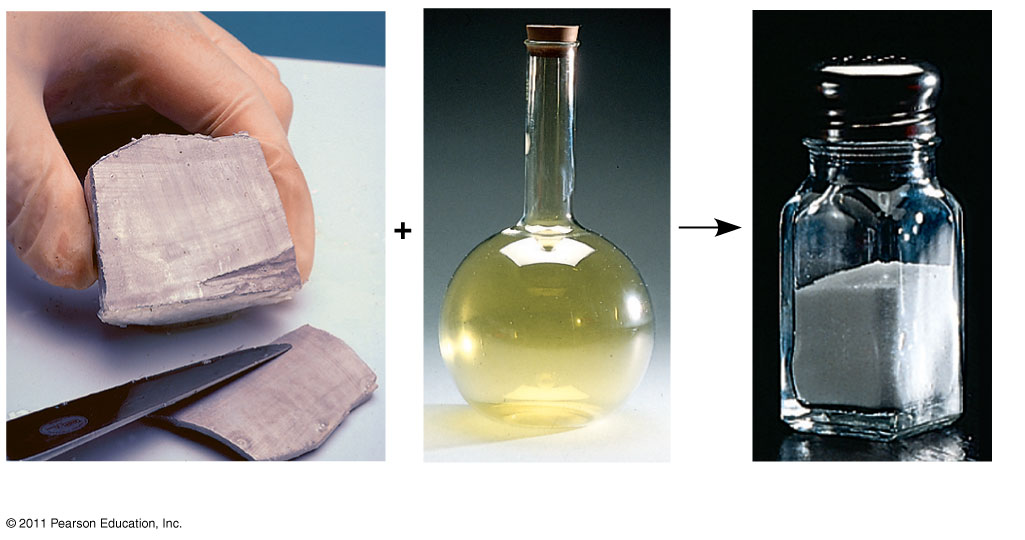 Chlorine
Sodium
Sodium chloride
[Speaker Notes: Figure 2.3 The emergent properties of a compound.]
Table 2.1
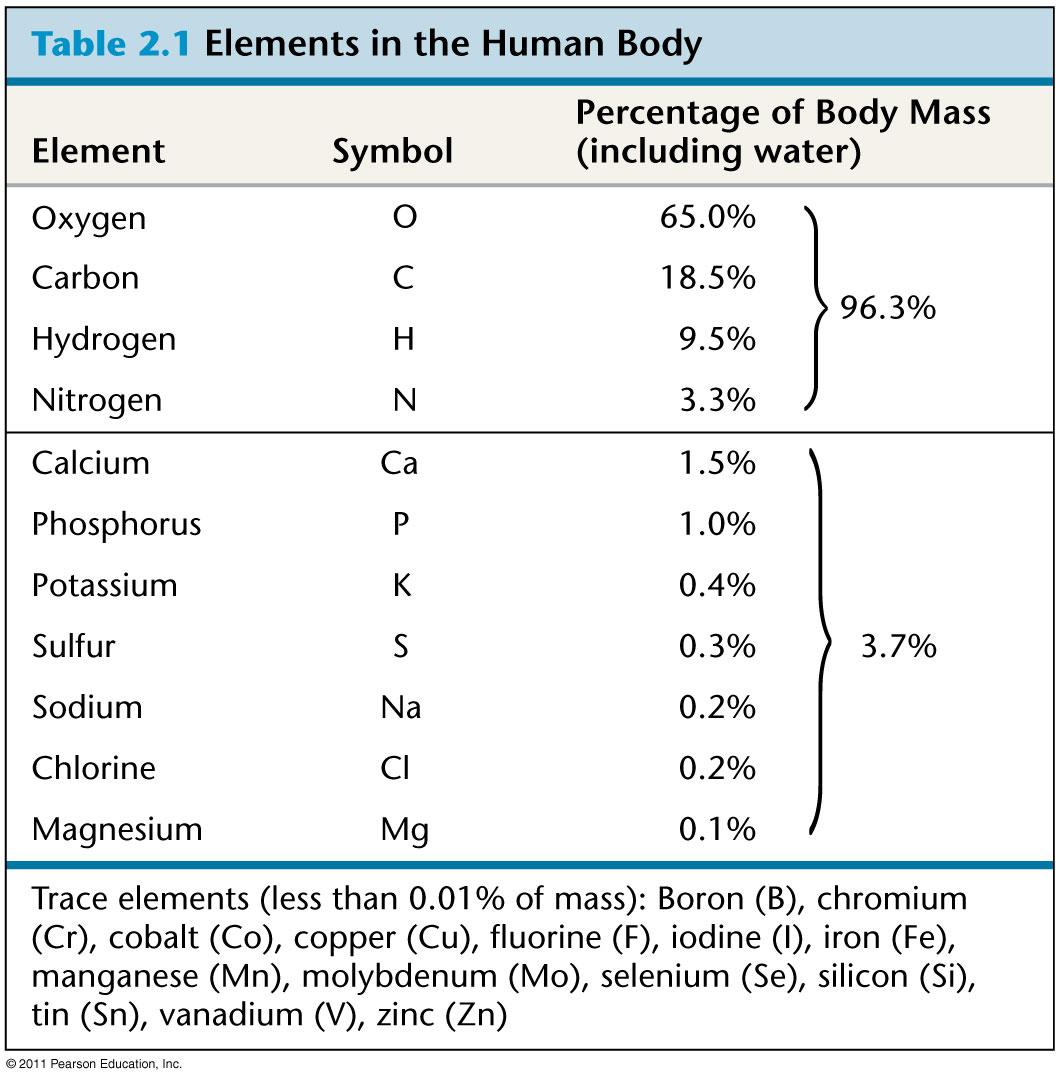 [Speaker Notes: Table 2.1 Elements in the Human Body]
Effects of Essential Element Deficiencies
Goiters are enlarged thyroid glands caused by an iodine deficiency

Plant grown with Nitrogen 
Vs. Plant grown without Nitrogen
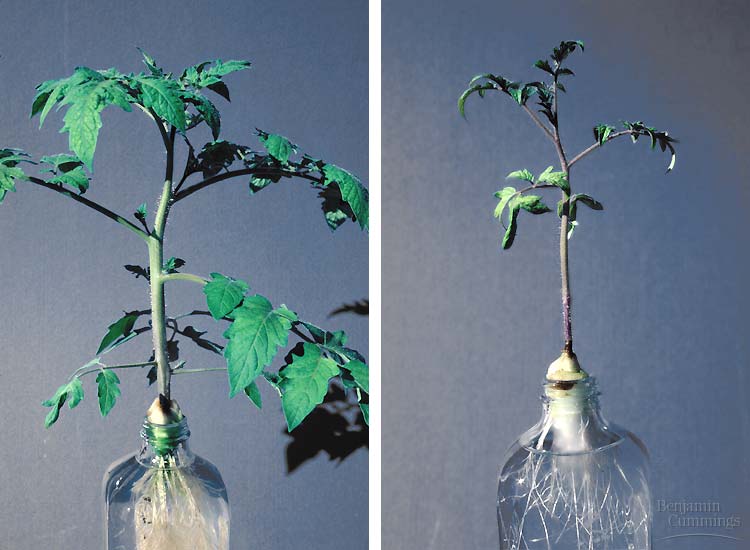 Concept 2.2: An element’s propertiesdepend on the structure of its atoms
Each element consists of unique atoms
An atom is the smallest unit of matter that still retains the properties of an element
Atoms are composed of subatomic particles
Relevant subatomic particles include
Neutrons (no electrical charge)
Protons (positive charge)
Electrons (negative charge)
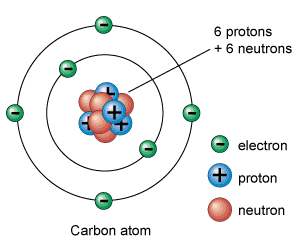 © 2011 Pearson Education, Inc.
Atomic Number and Atomic Mass
Atoms of the various elements differ in number of subatomic particles
An element’s atomic number is the number of protons in its nucleus
An element’s mass number is the sum of protons plus neutrons in the nucleus 
Atomic mass, the atom’s total mass, can be approximated by the mass number
An electron’s state of potential energy is called its energy level, or electron shell
© 2011 Pearson Education, Inc.
The Energy Levels of Electrons
Energy is the capacity to cause change
Potential energy is the energy that matter has because of its location or structure
The electrons of an atom differ in their amounts of potential energy
The chemical behavior of an atom is determined by the distribution of electrons in electron shells
© 2011 Pearson Education, Inc.
Figure 2.9
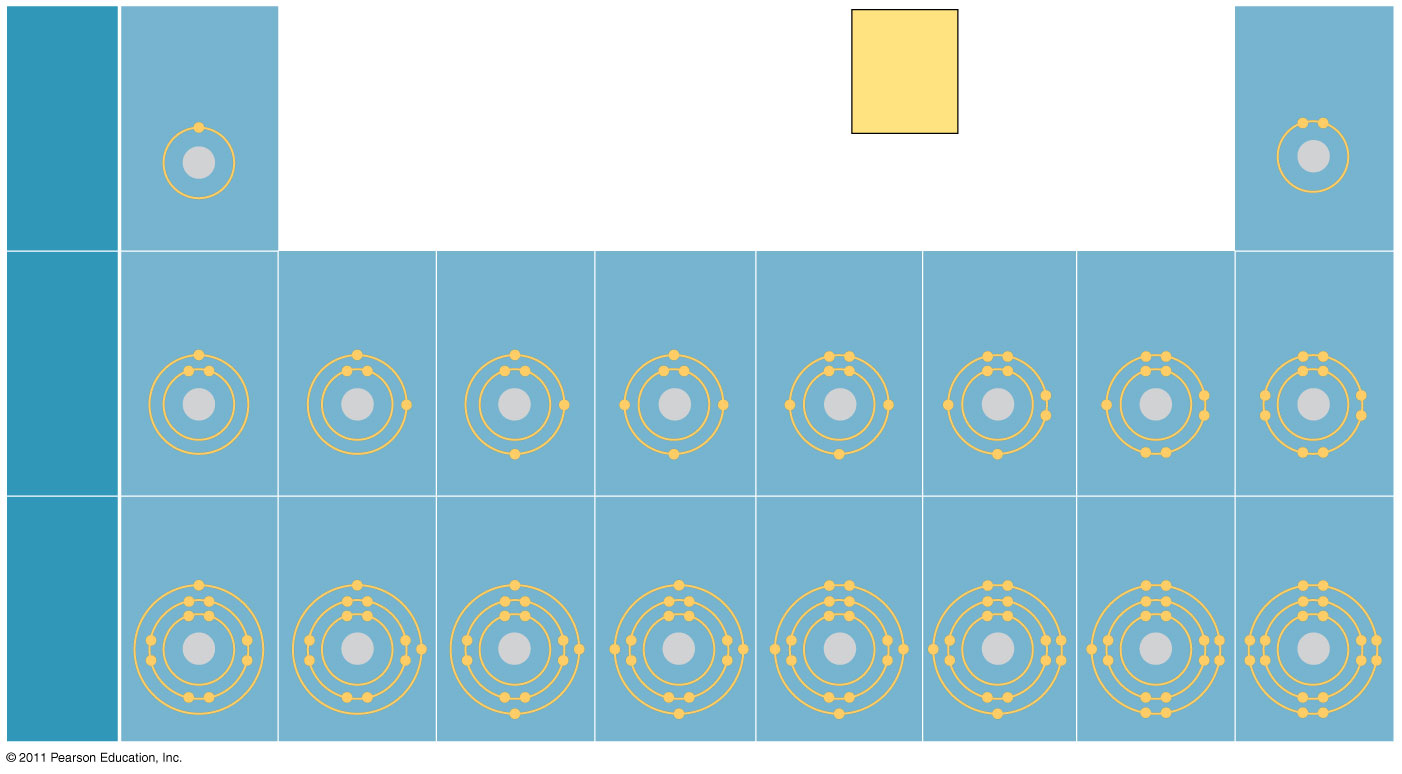 Helium
2He
Atomic number
Hydrogen
1H
2
He
4.00
Mass number
Element symbol
First 
shell
Electron
distribution
diagram
Lithium
3Li
Beryllium
4Be
Boron
5B
Nitrogen
7N
Fluorine
9F
Oxygen
8O
Carbon
6C
Neon
10Ne
Second 
shell
Sodium
11Na
Magnesium
12Mg
Aluminum
13Al
Sulfur
16S
Argon
18Ar
Silicon
14Si
Chlorine
17Cl
Phosphorus
15P
Third 
shell
[Speaker Notes: Figure 2.9 Electron distribution diagrams for the first 18 elements in the periodic table.]
Valence electrons are those in the outermost shell, or valence shell
The chemical behavior of an atom is mostly determined by the valence electrons
Elements with a full valence shell are chemically inert
© 2011 Pearson Education, Inc.
A molecule consists of two or more atoms held together by covalent bonds
A single covalent bond, or single bond, is the sharing of one pair of valence electrons
A double covalent bond, or double bond, is the sharing of two pairs of valence electrons
© 2011 Pearson Education, Inc.
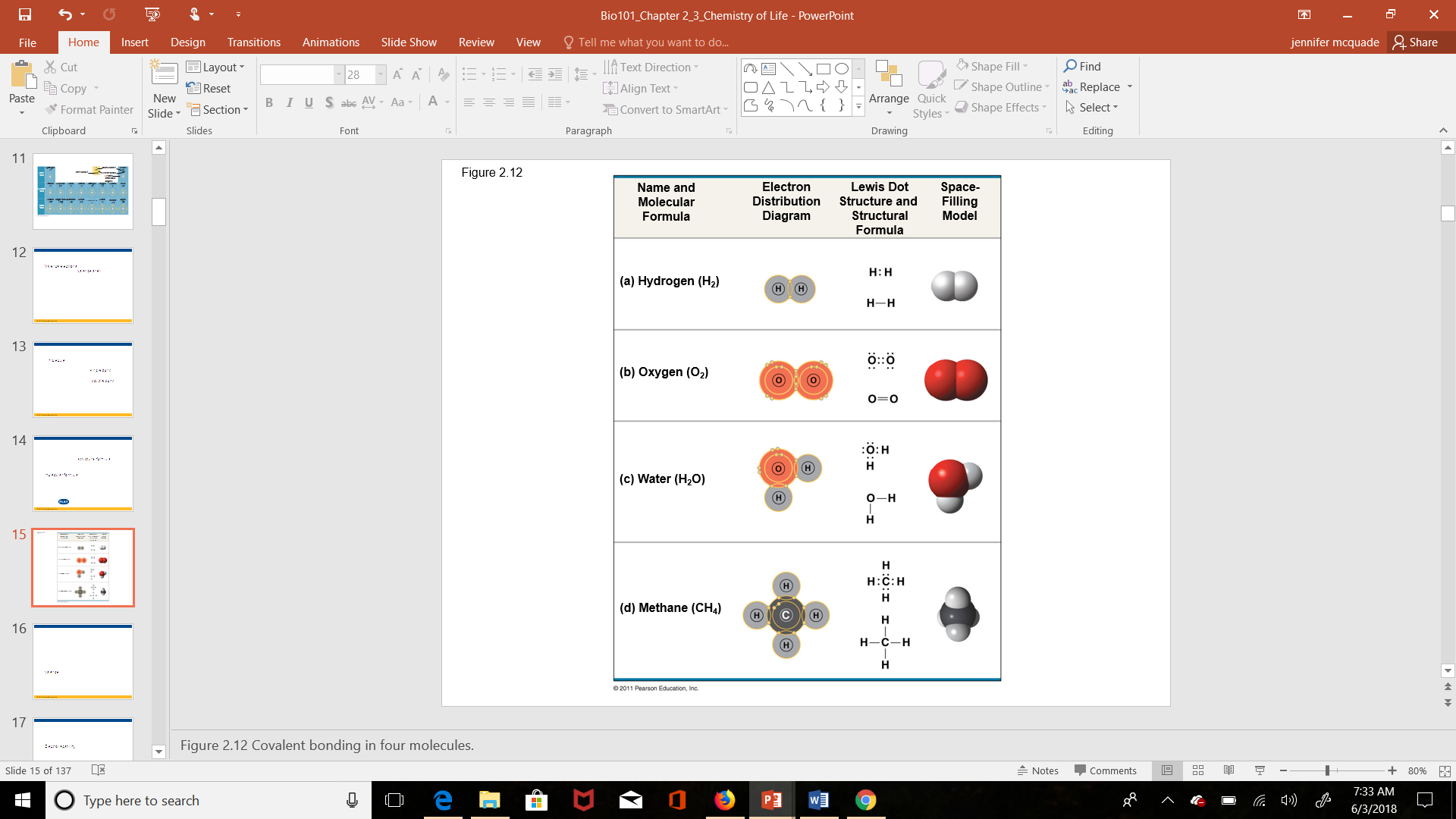 The notation used to represent atoms and bonding is called a structural formula
For example, H—H 
This can be abbreviated further with a molecular formula 
For example, H2
© 2011 Pearson Education, Inc.
Atoms Gain, Lose, or Share Electrons to Become Stable
Covalent bonds can form between atoms of the same element or atoms of different elements 
A compound is a combination of two or more different elements
Bonding capacity is called the atom’s valence
© 2011 Pearson Education, Inc.
Atoms in a molecule attract electrons to varying degrees
Electronegativity is an atom’s attraction for the electrons in a covalent bond
The more electronegative an atom, the more strongly it pulls shared electrons toward itself
© 2011 Pearson Education, Inc.
In a nonpolar covalent bond, the atoms share the electron equally
In a polar covalent bond, one atom is more electronegative, and the atoms do not share the electron equally
Unequal sharing of electrons causes a partial positive or negative charge for each atom or molecule
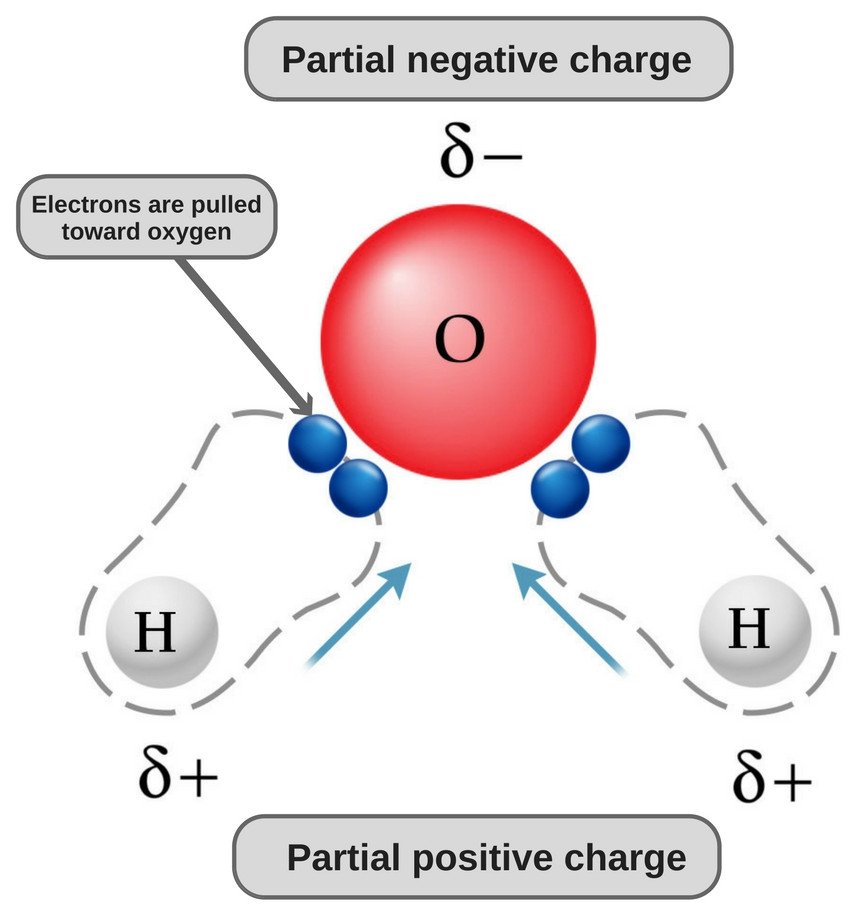 © 2011 Pearson Education, Inc.
Ionic Bonds
Atoms sometimes strip electrons from their bonding partners
An example is the transfer of an electron from sodium to chlorine
After the transfer of an electron, both atoms have charges
A charged atom (or molecule) is called an ion
Ionic bonding
© 2011 Pearson Education, Inc.
Figure 2.14-1
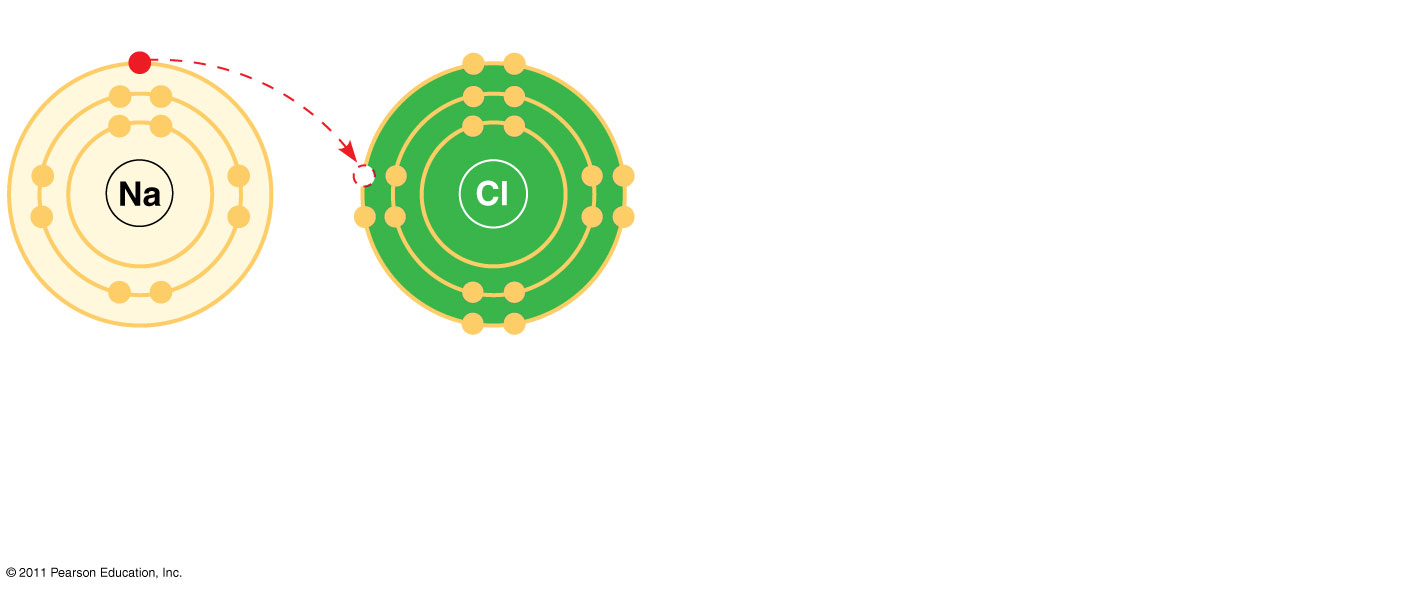 Na
Sodium atom
Cl
Chlorine atom
[Speaker Notes: Figure 2.14 Electron transfer and ionic bonding.]
Figure 2.14-2
–
+
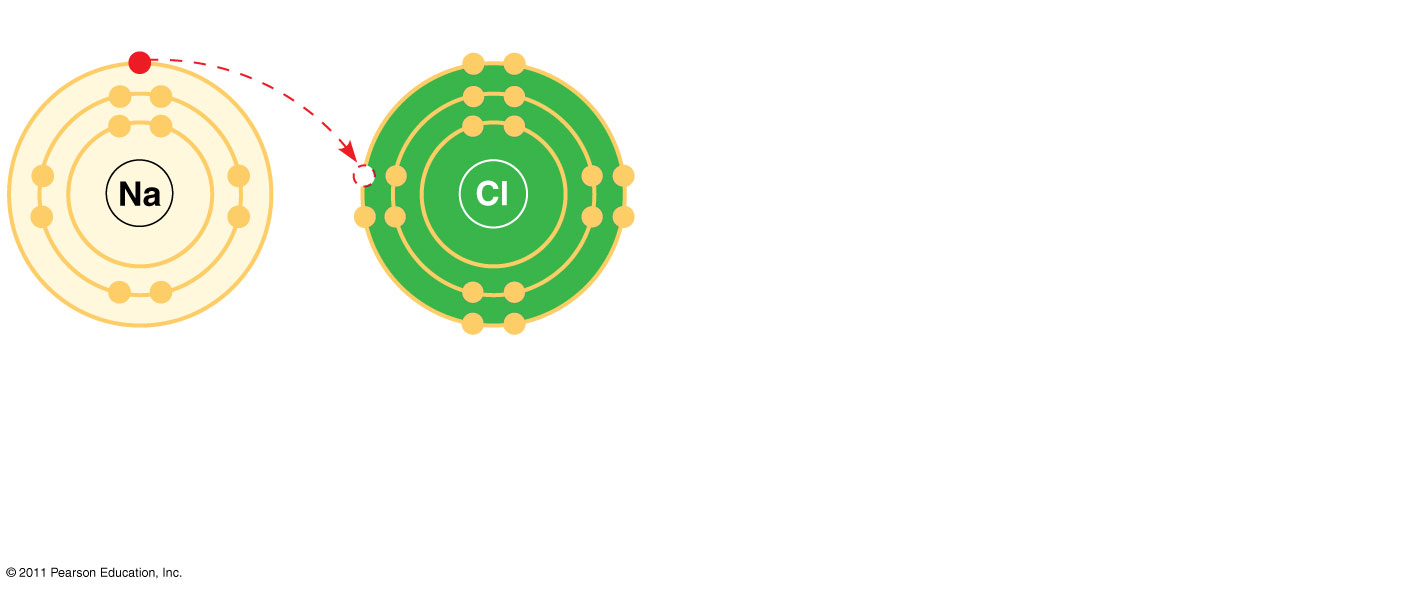 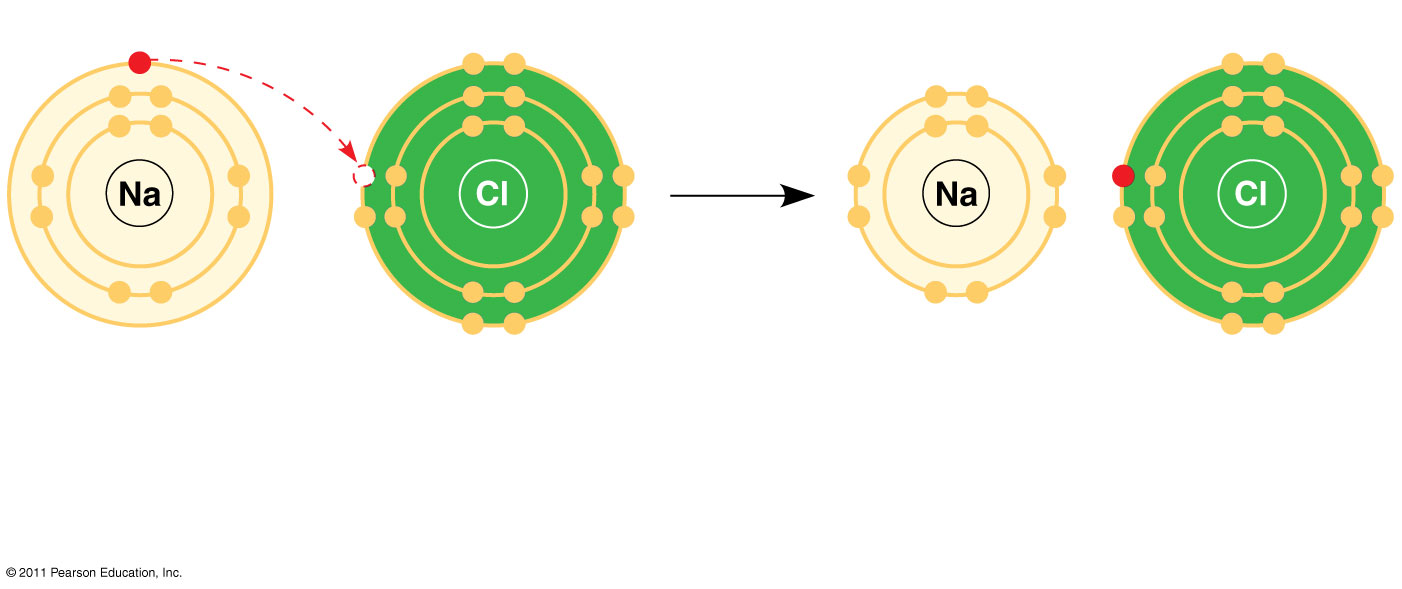 Na+
Sodium ion
(a cation)
Cl–
Chloride ion
(an anion)
Na
Sodium atom
Cl
Chlorine atom
Sodium chloride (NaCl)
[Speaker Notes: Figure 2.14 Electron transfer and ionic bonding.]
A cation is a positively charged ion
An anion is a negatively charged ion
An ionic bond is an attraction between an anion and a cation
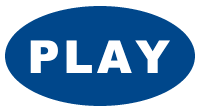 Animation: Ionic Bonds
© 2011 Pearson Education, Inc.
Hydrogen Bonds
A hydrogen bond forms when a hydrogen atom covalently bonded to one electronegative atom is also attracted to another electronegative atom
In living cells, the electronegative partners are usually oxygen or nitrogen atoms
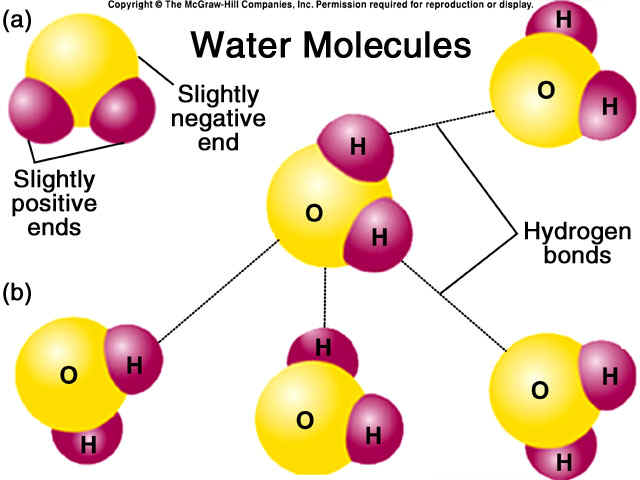 © 2011 Pearson Education, Inc.
Weak Chemical Bonds
Most of the strongest bonds in organisms are covalent bonds that form a cell’s molecules
Weak chemical bonds, such as ionic bonds and hydrogen bonds, are also important
Weak chemical bonds reinforce shapes of large molecules and help molecules adhere to each other
© 2011 Pearson Education, Inc.
Biological molecules recognize and interact with each other with a specificity based on molecular shape
Molecules with similar shapes can have similar biological effects
Example: Endorphin
Endorphins bind to receptors on the surface of brain cells producing euphoria and relieving pain
© 2011 Pearson Education, Inc.
Figure 2.18
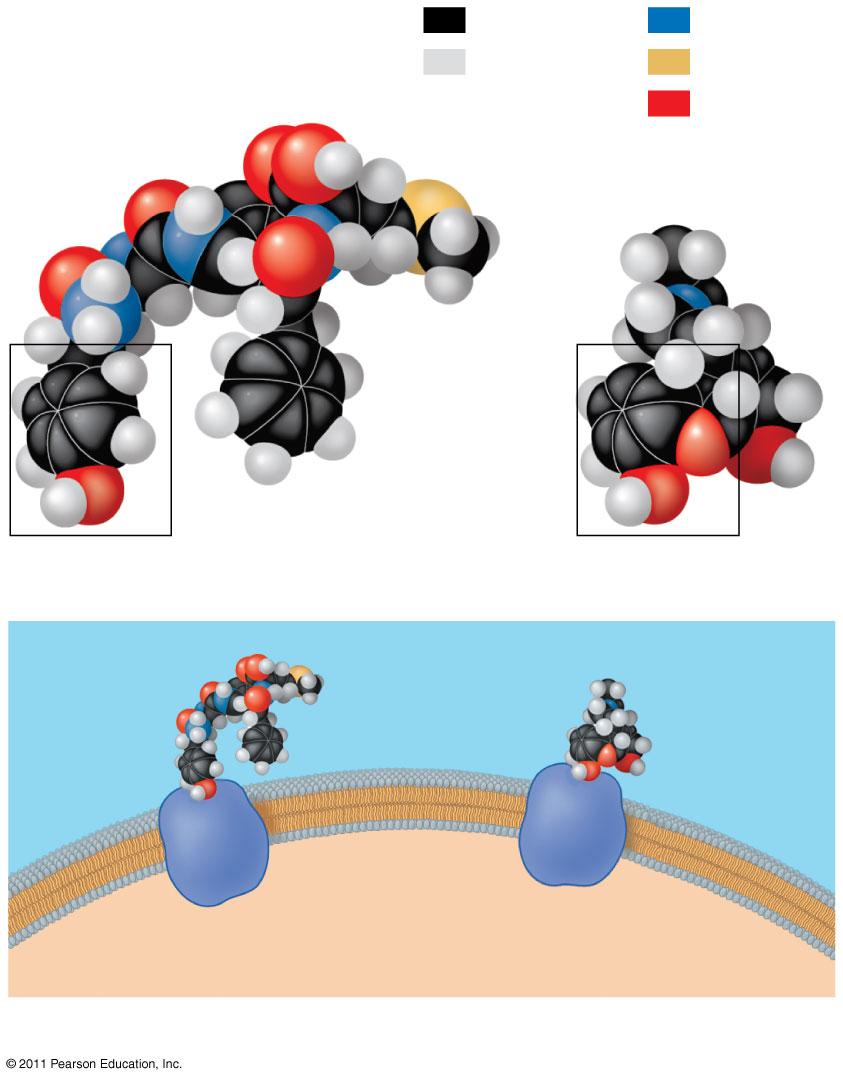 Nitrogen
Carbon
Sulfur
Hydrogen
Natural endorphin
Oxygen
Morphine
(a) Structures of endorphin and morphine
Natural
endorphin
Morphine
Endorphin
receptors
Brain cell
(b) Binding to endorphin receptors
[Speaker Notes: Figure 2.18 A molecular mimic.]
Molecular Mimicry
Morphine, heroine, and other opiates mimic endorphins by binding to endorphin receptors in the brain affecting both pain perception & emotional state
It turn out that molecules with similar shapes, structural homology, have similar effects
Concept 2.4: Chemical reactions make and break chemical bonds
Chemical reactions are the making and breaking of chemical bonds
The starting molecules of a chemical reaction are called reactants
The final molecules of a chemical reaction are called products
© 2011 Pearson Education, Inc.
Photosynthesis is an important chemical reaction 
Sunlight powers the conversion of carbon dioxide and water to glucose and oxygen
	6 CO2 + 6 H20 → C6H12O6 + 6 O2
© 2011 Pearson Education, Inc.
All chemical reactions are reversible: products of the forward reaction become reactants for the reverse reaction
Chemical equilibrium (dynamic) is reached when the forward and reverse reaction rates are equal
© 2011 Pearson Education, Inc.
Chapter 2.2
Water and Life
How does the habitat of a polar bear depend on the chemistry of water?
Figure 3.1
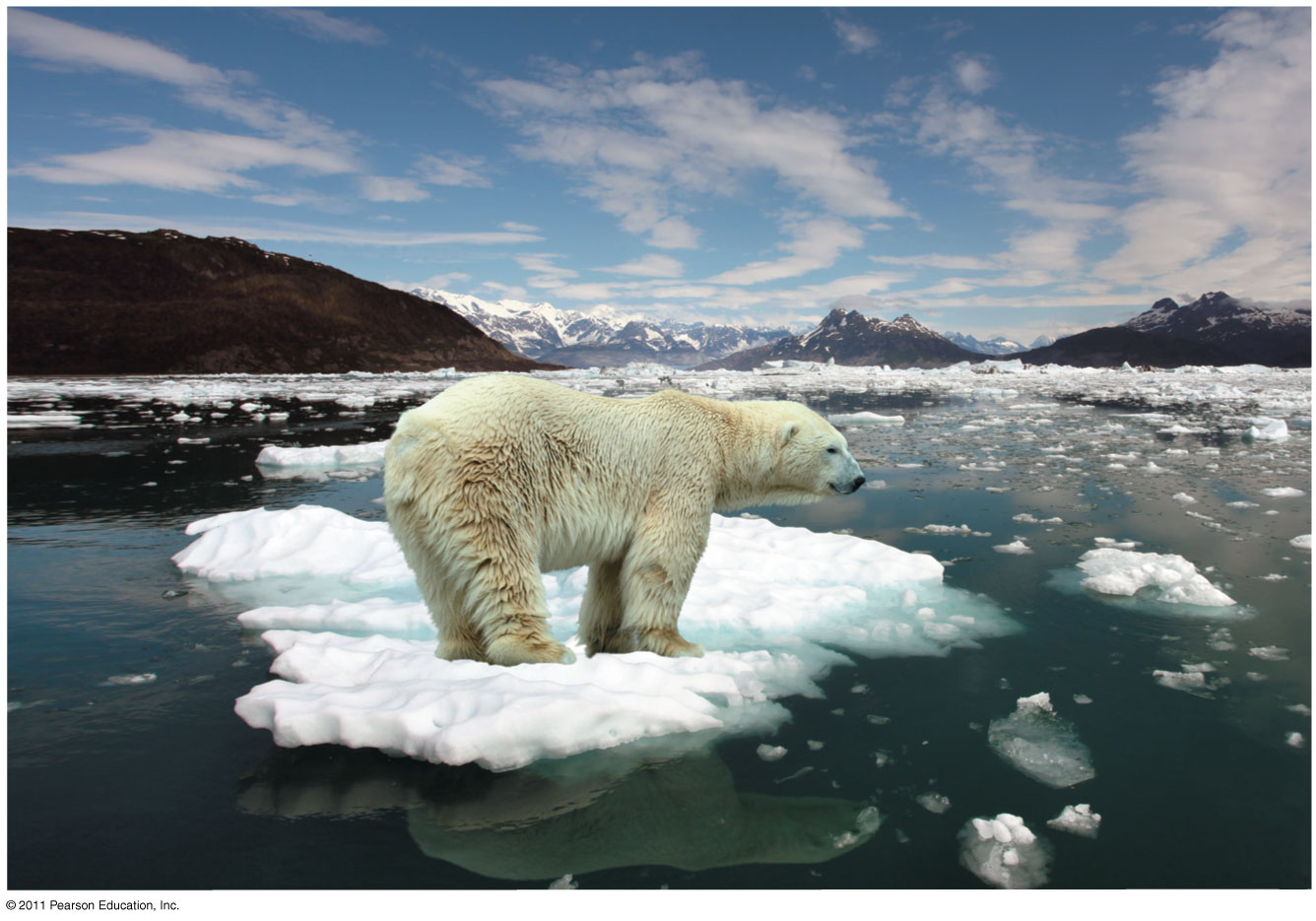 I think I see a mermaid
[Speaker Notes: Figure 3.1 How does the habitat of a polar bear depend on the chemistry of water?]
© 2011 Pearson Education, Inc.
Overview: The Molecule That Supports All of Life
Water is the biological medium on Earth
All living organisms require water more than any other substance
Most cells are surrounded by water, and cells themselves are about 70–95% water
The abundance of water is the main reason the Earth is habitable
© 2011 Pearson Education, Inc.
Polar covalent bonds in water molecules result in hydrogen bonding
The water molecule is a polar molecule: the opposite ends have opposite charges

Polarity allows water molecules to form hydrogen bonds with each other
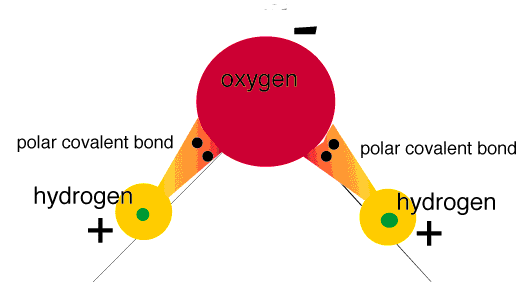 © 2011 Pearson Education, Inc.
Four emergent properties of water contribute to Earth’s suitability for life
Four of water’s properties that facilitate an environment for life are
Cohesive behavior
Ability to moderate temperature
Expansion upon freezing
Versatility as a solvent
© 2011 Pearson Education, Inc.
Cohesion of Water Molecules
Collectively, hydrogen bonds hold water molecules together, a phenomenon called cohesion
Cohesion helps the transport of water against gravity in plants
Adhesion is an attraction between different substances, for example, between water and plant cell walls
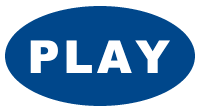 Animation: Water Transport
Figure 3.3
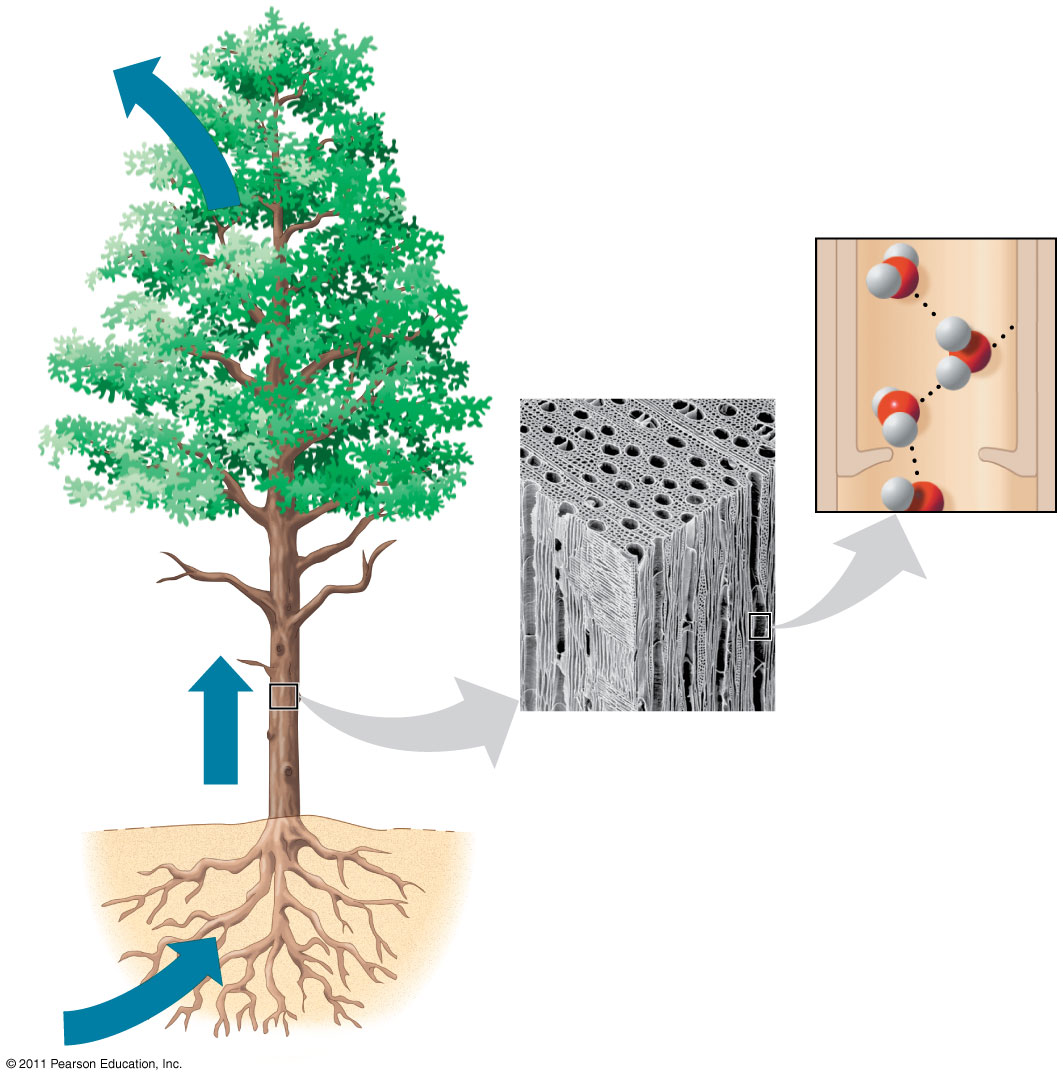 Adhesion
Two types of
water-conducting
cells
Cohesion
Direction
of water
movement
300 m
[Speaker Notes: Figure 3.3 Water transport in plants.]
© 2011 Pearson Education, Inc.
Surface tension is a measure of how hard it is to break the surface of a liquid
Surface tension is related to cohesion
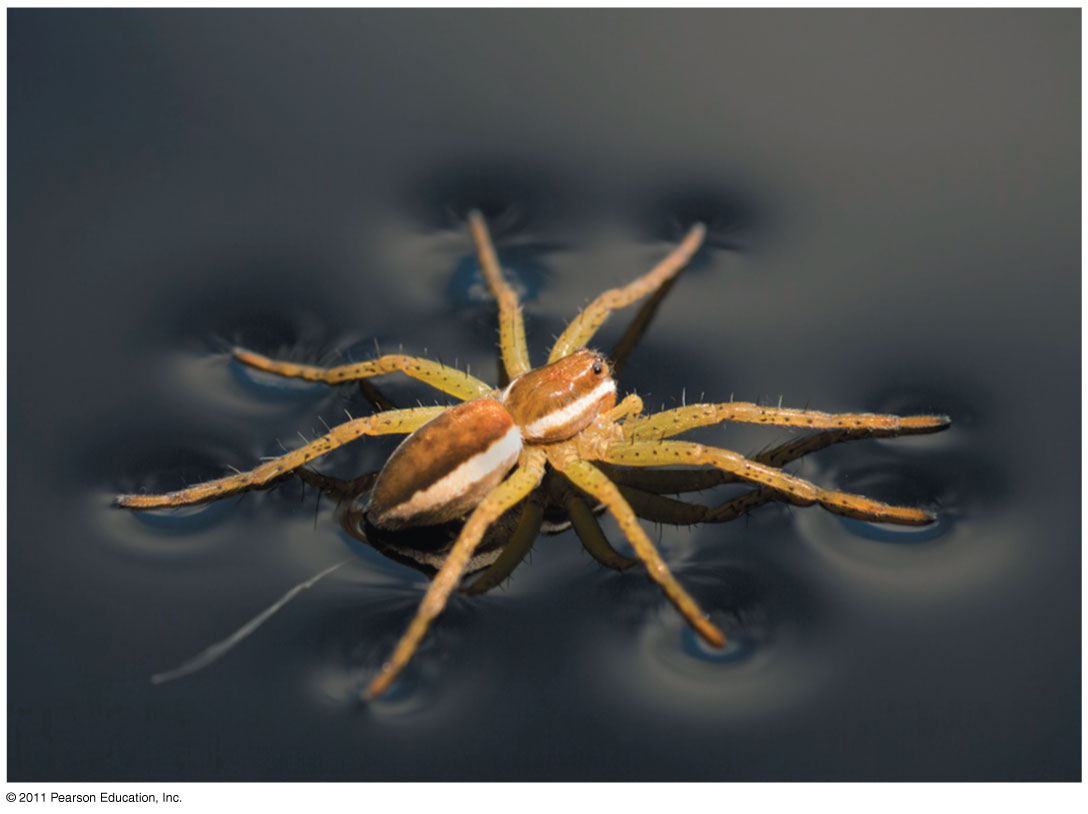 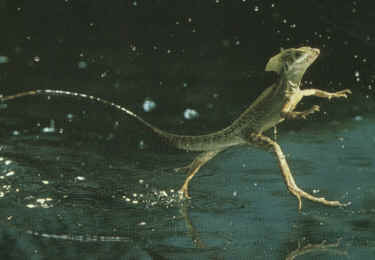 © 2011 Pearson Education, Inc.
Moderation of Temperature by Water
Water absorbs heat from warmer air and releases stored heat to cooler air
Water can absorb or release a large amount of heat with only a slight change in its own temperature
© 2011 Pearson Education, Inc.
Water’s High Specific Heat
The specific heat of a substance is the amount of heat that must be absorbed or lost for 1 g of that substance to change its temperature by 1ºC
The specific heat of water is 1 cal/g/ºC
Water resists changing its temperature because of its high specific heat
© 2011 Pearson Education, Inc.
Water’s high specific heat can be traced to hydrogen bonding
Heat is absorbed when hydrogen bonds break
Heat is released when hydrogen bonds form
The high specific heat of water minimizes temperature fluctuations to within limits that permit life
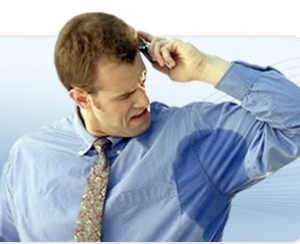 © 2011 Pearson Education, Inc.
Evaporative Cooling
Evaporation is transformation of a substance from liquid to gas
Heat of vaporization is the heat a liquid must absorb for 1 g to be converted to gas
As a liquid evaporates, its remaining surface cools, a process called evaporative cooling
Evaporative Cooling: the process in which the surface of an object becoming cooler during evaporation 
Evaporative cooling of water helps stabilize temperatures in organisms and bodies of water
© 2011 Pearson Education, Inc.
Floating of Ice on Liquid Water
Ice floats in liquid water because hydrogen bonds in ice are more “ordered,” making ice less dense
Water reaches its greatest density at 4°C
If ice sank, all bodies of water would eventually freeze solid, making life impossible on Earth
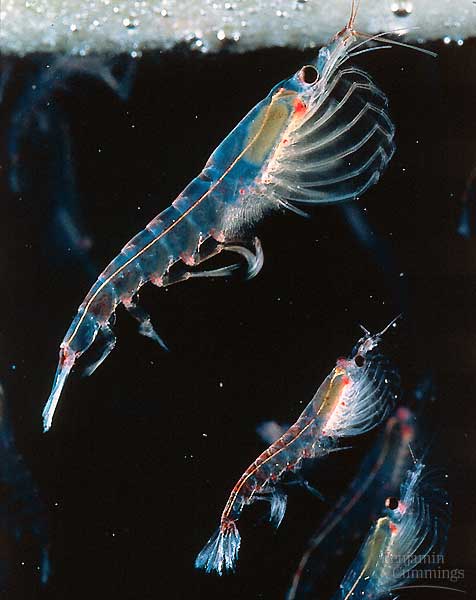 Figure 3.6
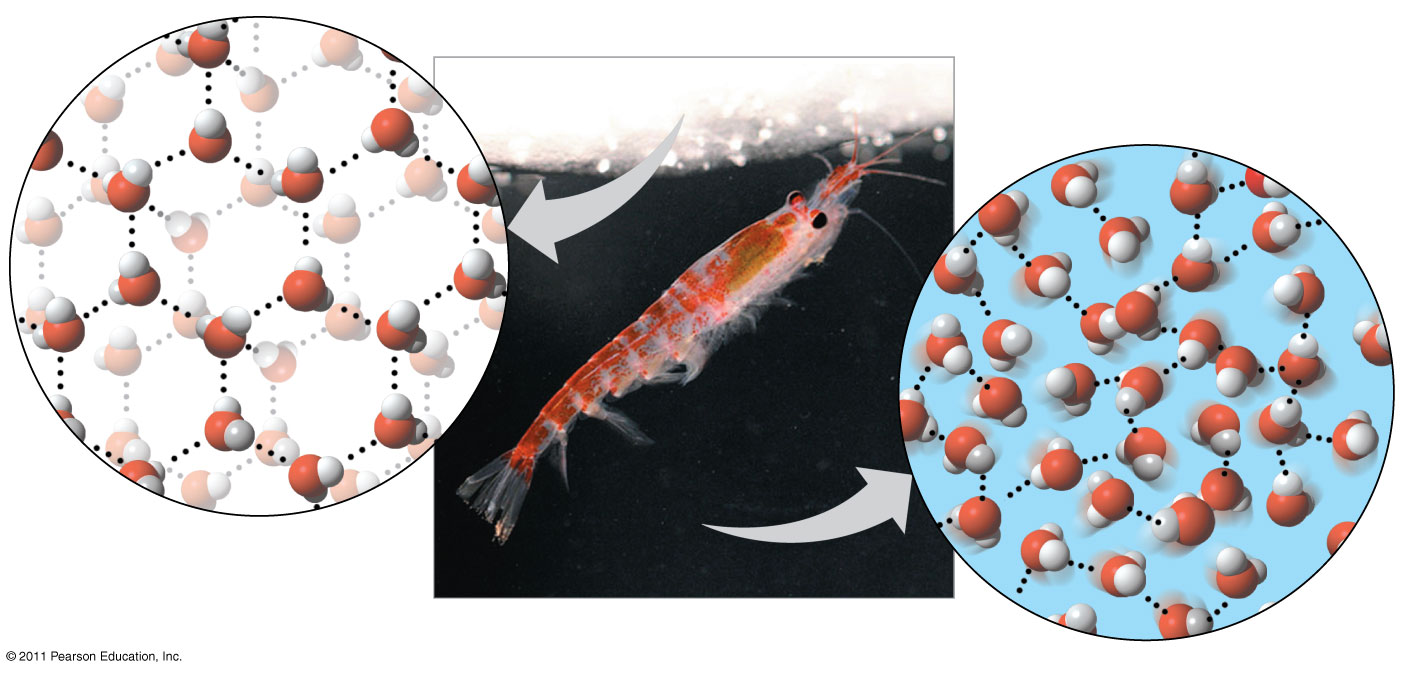 Hydrogen bond
Liquid water:
Hydrogen bonds
 break and re-form
Ice:
Hydrogen bonds
are stable
[Speaker Notes: Figure 3.6 Ice: crystalline structure and floating barrier.]
© 2011 Pearson Education, Inc.
Water: The Solvent of Life
A solution is a liquid that is a homogeneous mixture of substances
A solvent is the dissolving agent of a solution
The solute is the substance that is dissolved
An aqueous solution is one in which water is the solvent
© 2011 Pearson Education, Inc.
Water is a versatile solvent due to its polarity, which allows it to form hydrogen bonds easily
When an ionic compound is dissolved in water, each ion is surrounded by a sphere of water molecules called a hydration shell
Figure 3.7
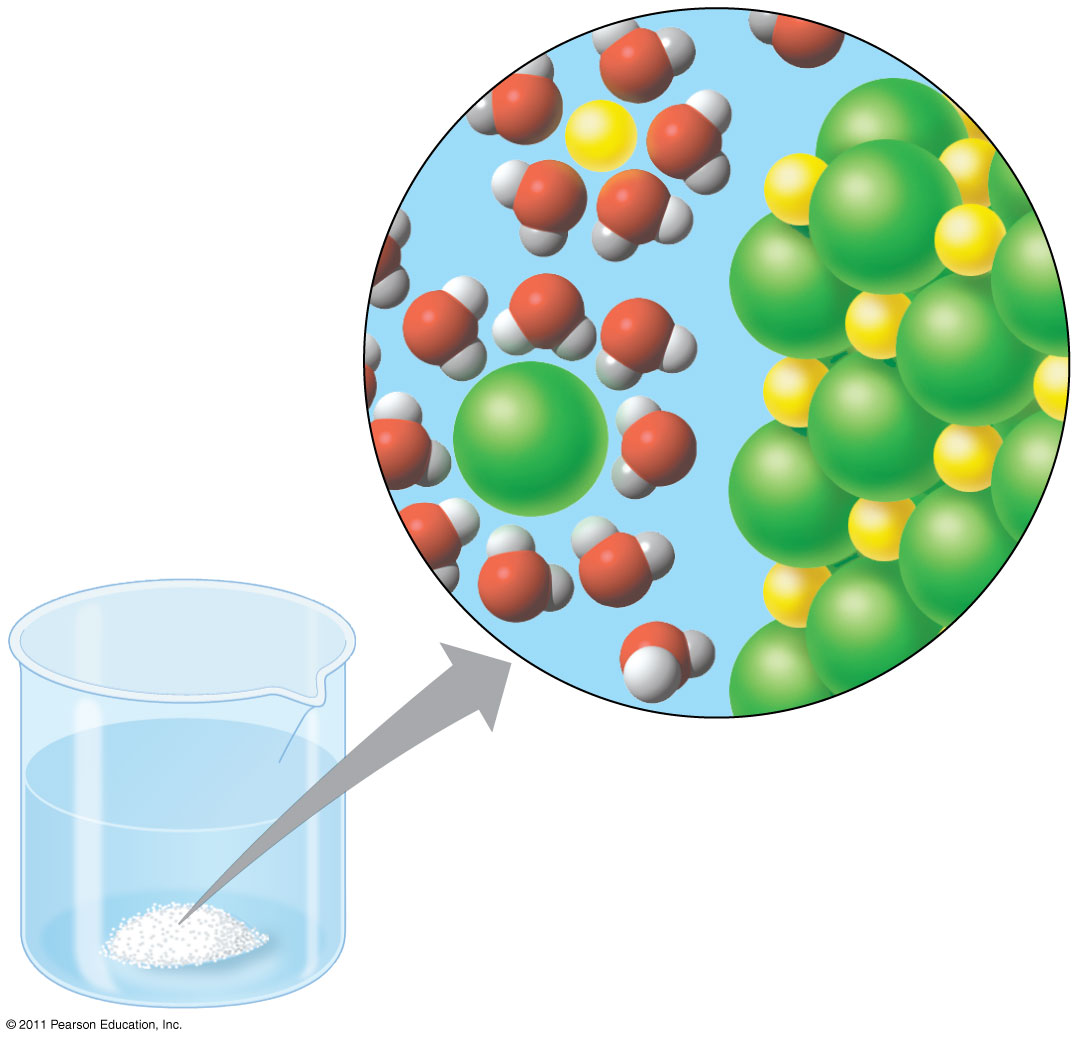 
Na







Na



Cl
Cl








[Speaker Notes: Figure 3.7 Table salt dissolving in water.]
© 2011 Pearson Education, Inc.
Hydrophilic and Hydrophobic Substances
A hydrophilic substance is one that has an affinity for water
A hydrophobic substance is one that does not have an affinity for water
Oil molecules are hydrophobic because they have relatively nonpolar bonds
A colloid is a stable suspension of fine particles in a liquid
© 2011 Pearson Education, Inc.
Concept 2.3: Acidic and basic conditions affect living organisms
A hydrogen atom in a hydrogen bond between two water molecules can shift from one to the other
The hydrogen atom leaves its electron behind and is transferred as a proton, or hydrogen ion (H+)
The molecule with the extra proton is now a hydronium ion (H3O+), though it is often represented as H+
The molecule that lost the proton is now a hydroxide ion (OH–)
© 2011 Pearson Education, Inc.
Acids and Bases
An acid is any substance that increases the H+ concentration of a solution
A base is any substance that reduces the H+ concentration of a solution
© 2011 Pearson Education, Inc.
Concentrations of H+ and OH– are equal in pure water
Adding certain solutes, called acids and bases, modifies the concentrations of H+ and OH– 
Biologists use something called the pH scale to describe whether a solution is acidic or basic (the opposite of acidic)
Figure 3.UN05
0
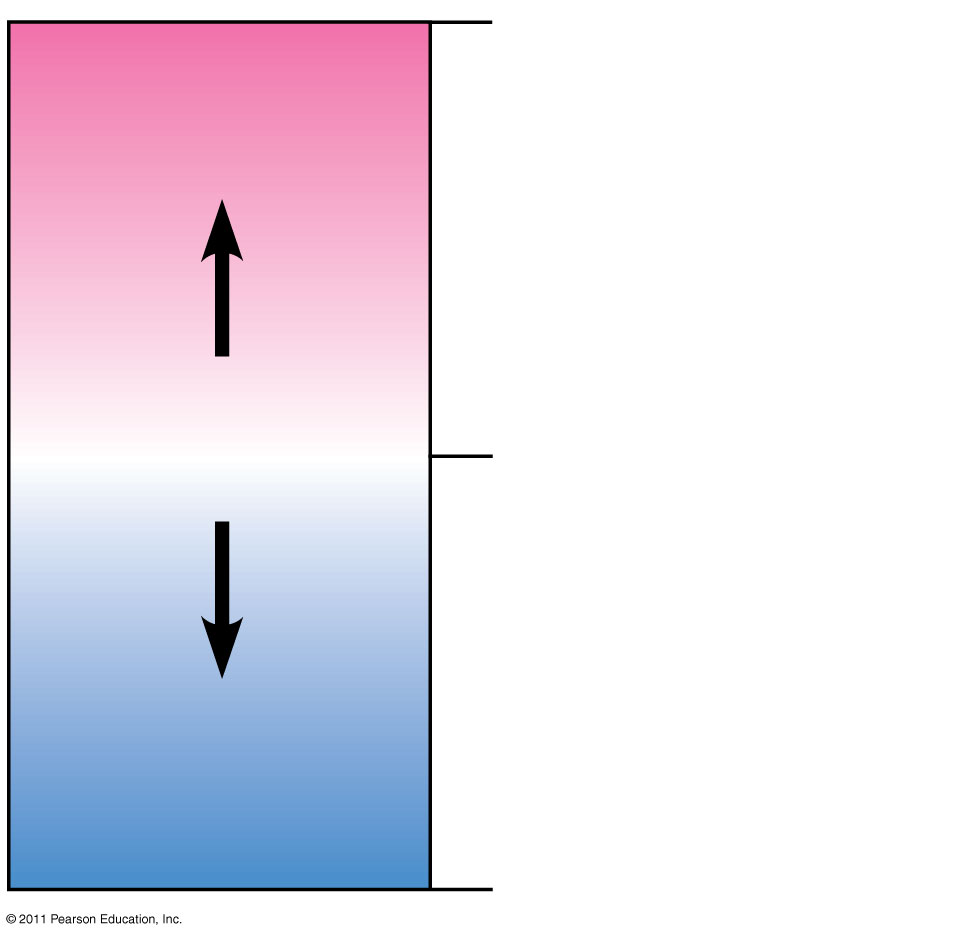 Acidic
[H+] > [OH]
Acids donate H+ in 
aqueous solutions.
Neutral
[H+] = [OH]
7
Bases donate OH
or accept H+ in
aqueous solutions
Basic
[H+] < [OH]
14
[Speaker Notes: Figure 3.UN05 Summary figure, Concept 3.3]
Figure 3.10
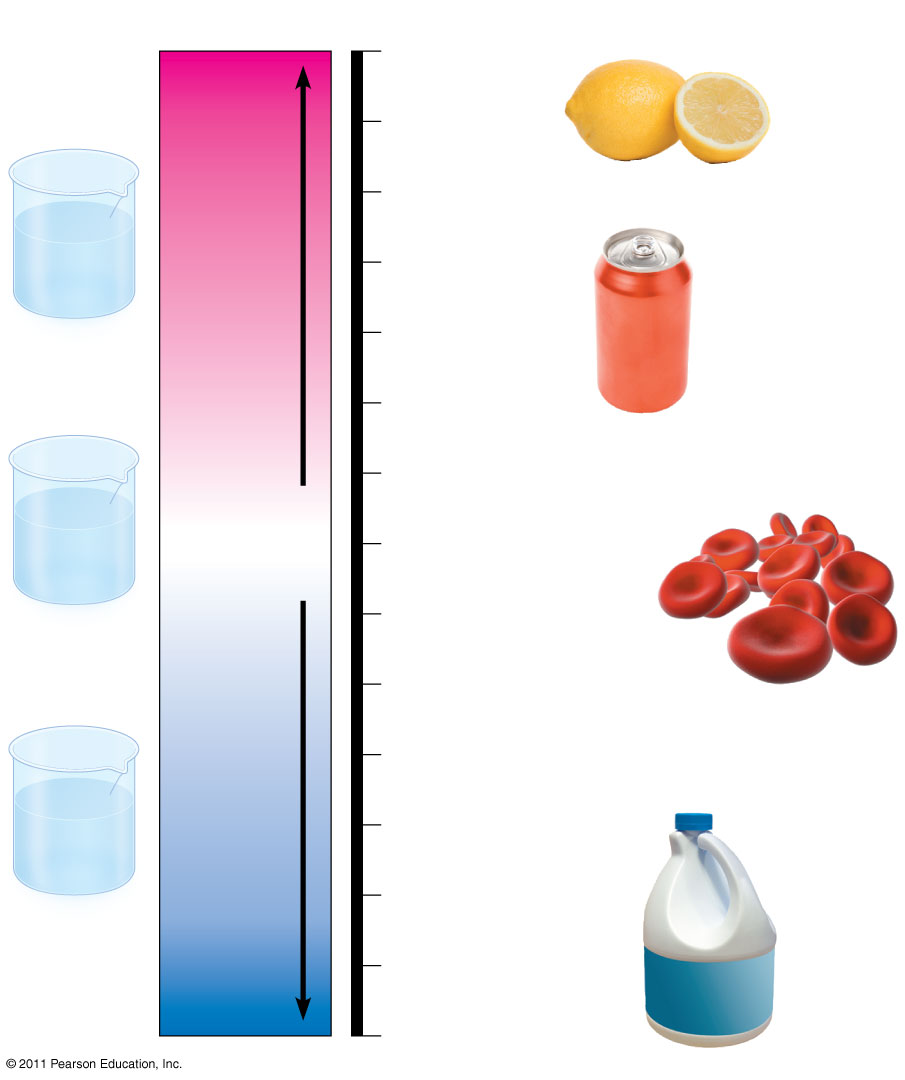 pH Scale
0
1
Battery acid
2
Gastric juice, lemon juice
H+
H+
H+
Vinegar, wine,
cola
OH
3
H+
Increasingly Acidic
[H+] > [OH]
H+
OH
H+
H+
H+
4
Tomato juice
Acidic
solution
Beer
Black coffee
5
Rainwater
6
Urine
OH
Saliva
Neutral
[H+] = [OH]
OH
7
Pure water
OH
H+
H+
OH
OH
Human blood, tears
H+
H+
H+
8
Seawater
Neutral
solution
Inside of small intestine
9
10
Increasingly Basic
[H+] < [OH]
Milk of magnesia
OH
OH
11
OH
H+
OH
Household ammonia
OH
OH
OH
H+
12
Basic
solution
Household
bleach
13
Oven cleaner
14
[Speaker Notes: Figure 3.10 The pH scale and pH values of some aqueous solutions.]
© 2011 Pearson Education, Inc.
Buffers
The internal pH of most living cells must remain close to pH 7
Buffers are substances that minimize changes in concentrations of H+ and OH– in a solution
Most buffers consist of an acid-base pair that reversibly combines with H+
© 2011 Pearson Education, Inc.
Acidification: A Threat to Water Quality
Human activities such as burning fossil fuels threaten water quality
CO2 is the main product of fossil fuel combustion
About 25% of human-generated CO2 is absorbed by the oceans
CO2 dissolved in sea water forms carbonic acid; this process is called ocean acidification
Figure 3.11
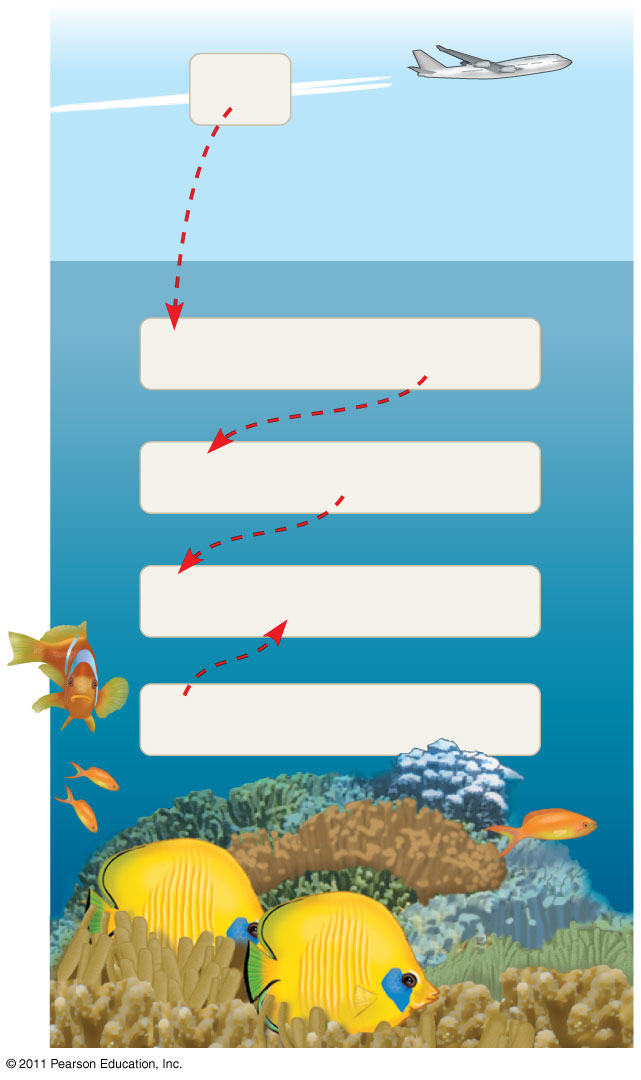 CO2
CO2 + H2O
H2CO3
H2CO3
H+  + HCO3
HCO3
H+  + CO32
CO32 +
Ca2+
CaCO3
[Speaker Notes: Figure 3.11 Atmospheric CO2 from human activities and its fate in the ocean.]
© 2011 Pearson Education, Inc.
The burning of fossil fuels is also a major source of sulfur oxides and nitrogen oxides
These compounds react with water in the air to form strong acids that fall in rain or snow
Acid precipitation is rain, fog, or snow with a ph lower than 5.2
Acid precipitation damages life in lakes and streams and changes soil chemistry on land
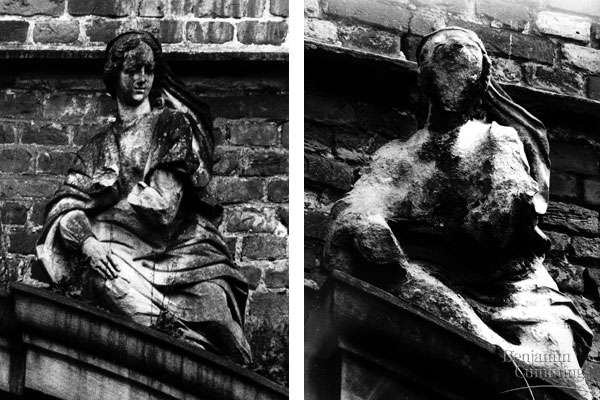 Acid Rain
Problem
Most organisms require a fairly stable pH to maintain homeostasis
Metabolism constantly produces acids and bases as byproducts of the chemical reactions
Additionally, animals often ingest or are exposed to acids and bases from their environment
Blood Buffers
The body maintains a pH range of between 7.35-7.45 using buffers
The key buffer in human blood is an acid base pair consisting of carbonic acid and bicarbonate
CO2 + H2O 	H2CO3	 HCO3 -   + H+	
Carbonic Acid		Bicarbonate
Chapter 3
Carbon and the Molecular Diversity of Life
© 2011 Pearson Education, Inc.
Overview: Carbon: The Backbone of Life
Living organisms consist mostly of carbon-based compounds
Carbon is unparalleled in its ability to form large, complex, and diverse molecules
Proteins, DNA, carbohydrates, and other molecules that distinguish living matter are all composed of carbon compounds
© 2011 Pearson Education, Inc.
Organic chemistry is the study of carbon compounds
Organic chemistry is the study of compounds that contain carbon
Organic compounds range from simple molecules to colossal ones
Most organic compounds contain hydrogen atoms in addition to carbon atoms
© 2011 Pearson Education, Inc.
The Formation of Bonds with Carbon
With four valence electrons, carbon can form four covalent bonds with a variety of atoms
This ability makes large, complex molecules possible
In molecules with multiple carbons, each carbon bonded to four other atoms has a tetrahedral shape
Carbon can form single, double, or triple bonds.
© 2011 Pearson Education, Inc.
Molecular Diversity Arising from Carbon Skeleton Variation
Carbon chains form the skeletons of most organic molecules
Carbon chains vary in length and shape
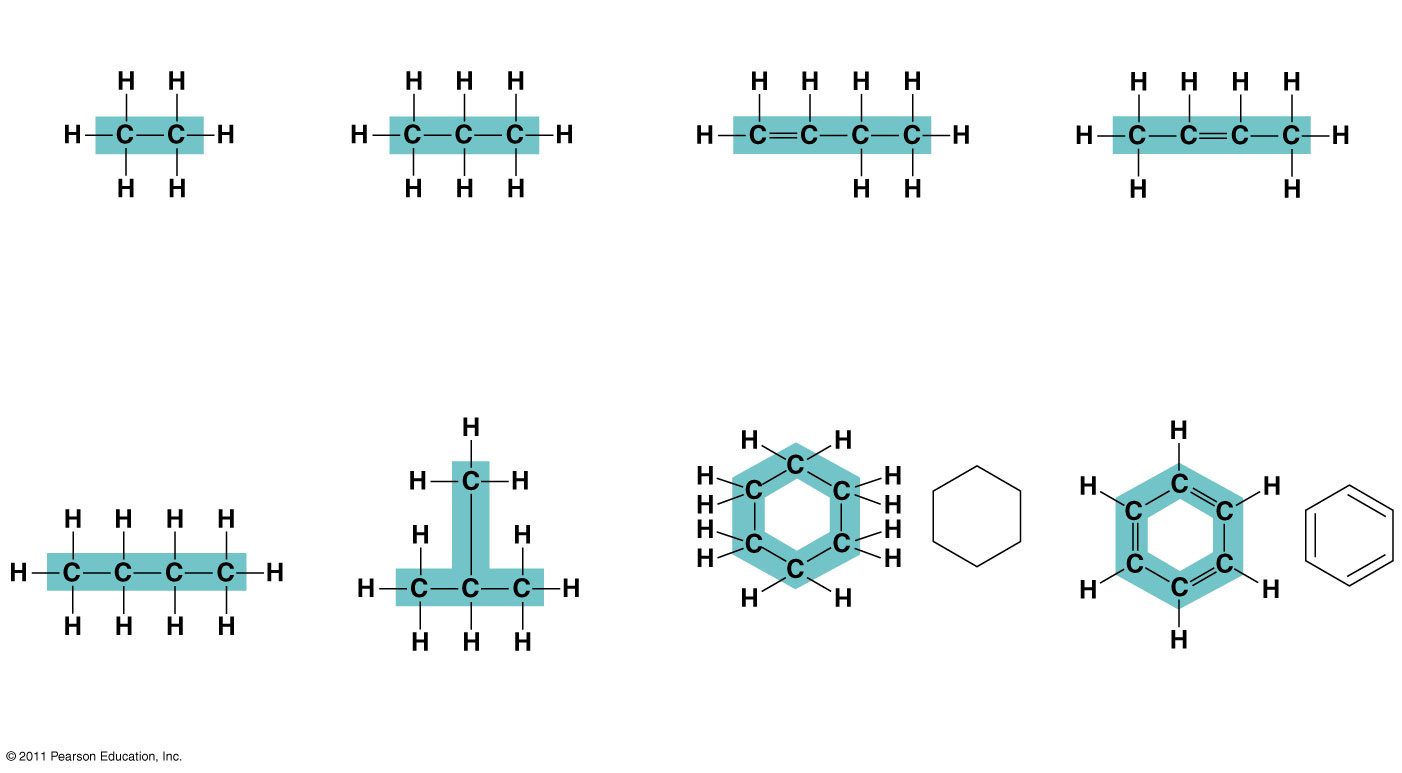 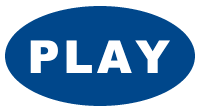 Animation: Carbon Skeletons
© 2011 Pearson Education, Inc.
The Chemical Groups Most Important in the Processes of Life
Functional groups are the components of organic molecules that are most commonly involved in chemical reactions
The number and arrangement of functional groups give each molecule its unique properties
Figure 4.9-a
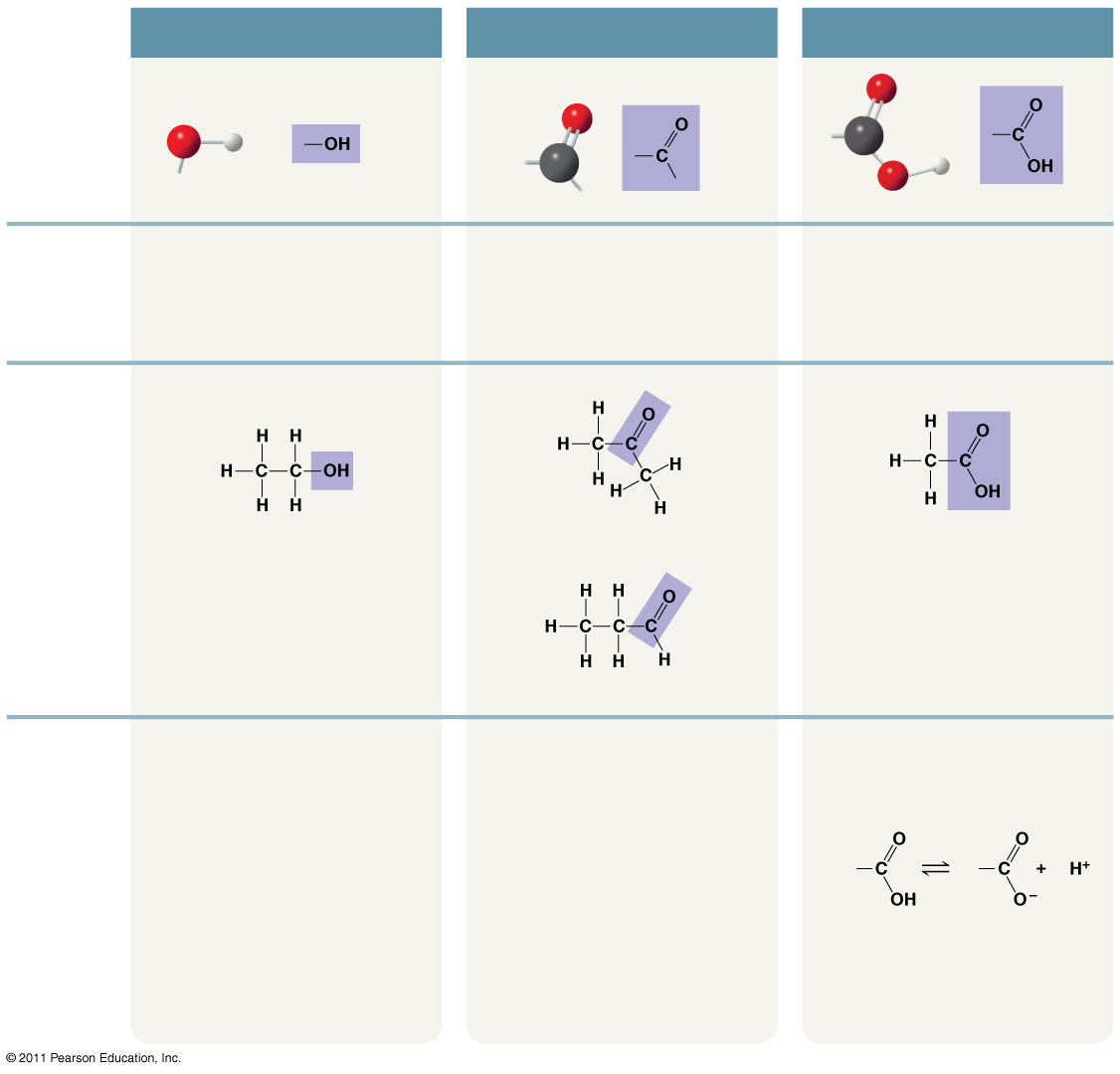 CHEMICAL
GROUP
Hydroxyl
Carbonyl
Carboxyl
STRUCTURE
(may be written HO—)
Alcohols (Their specific namesusually end in -ol.)
NAME OF
COMPOUND
Ketones if the carbonyl group iswithin a carbon skeleton
Carboxylic acids, or organic acids
Aldehydes if the carbonyl groupis at the end of the carbon skeleton
EXAMPLE
Acetic acid
Ethanol
Acetone
Propanal
FUNCTIONAL
PROPERTIES
• Acts as an acid; can donate an
   H+ because the covalent bond
   between oxygen and hydrogen
   is so polar:
• A ketone and an aldehyde may be   structural isomers with different
   properties, as is the case for   acetone and propanal.
• Is polar as a result of the   electrons spending more time   near the electronegative oxygen
   atom.
• Can form hydrogen bonds with   water molecules, helping dissolve
   organic compounds such as   sugars.
• Ketone and aldehyde groups are   also found in sugars, giving rise   to two major groups of sugars:
   ketoses (containing ketone
   groups) and aldoses (containing
   aldehyde groups).
Nonionized
Ionized
• Found in cells in the ionized form
   with a charge of 1 and called a
   carboxylate ion.
[Speaker Notes: Figure 4.9 Exploring: Some Biologically Important Chemical Groups]
Figure 4.9-b
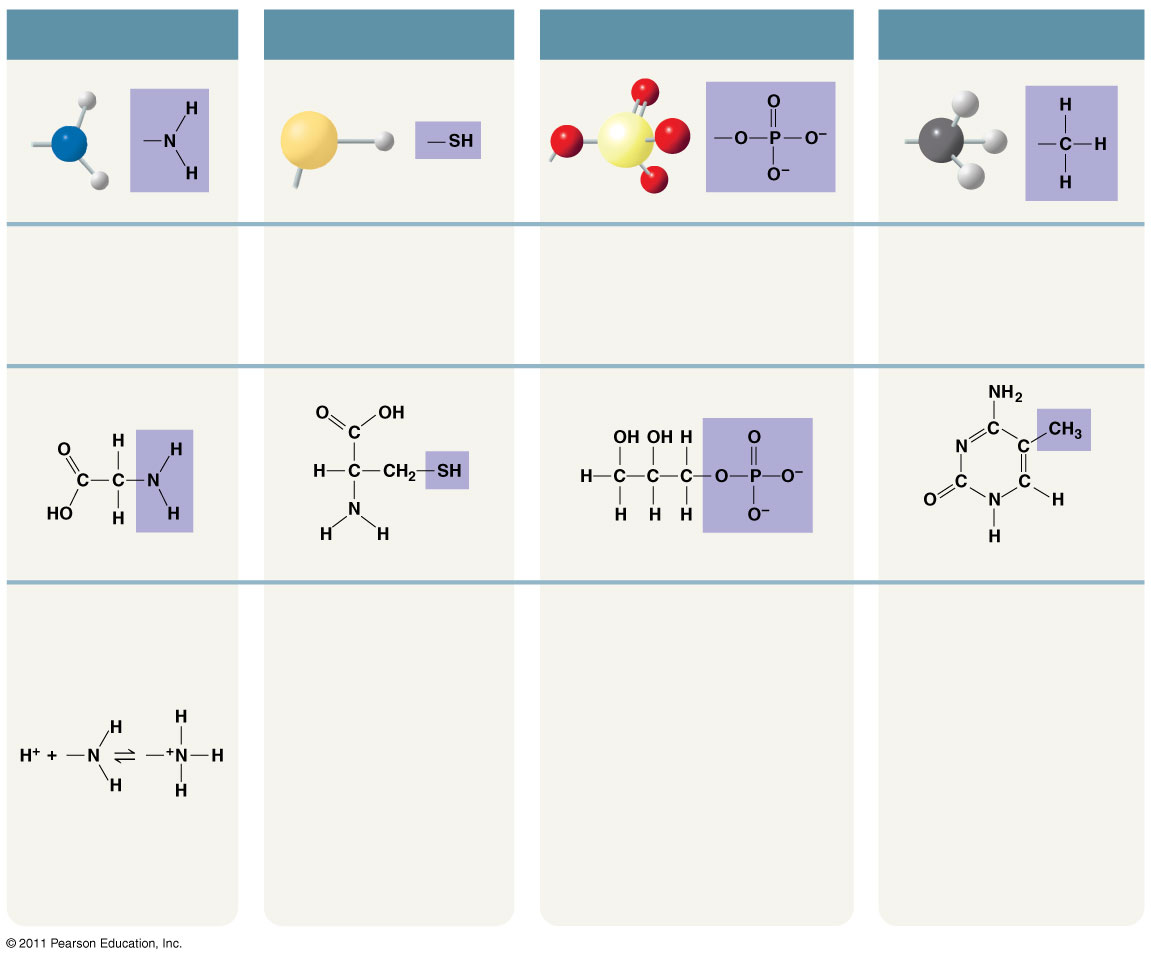 Amino
Sulfhydryl
Phosphate
Methyl
(may bewritten HS—)
Organic phosphates
Amines
Thiols
Methylated compounds
Glycerol phosphate
Cysteine
Glycine
5-Methyl cytidine
• Contributes negative charge to
   the molecule of which it is a part
   (2– when at the end of a molecule,
   as above; 1– when located
   internally in a chain of
   phosphates).
• Acts as a base; can
   pick up an H+ from the
   surrounding solution   (water, in living
   organisms):
• Two sulfhydryl groups can   react, forming a covalent
   bond. This “cross-linking”
   helps stabilize protein
   structure.
• Addition of a methyl group
   to DNA, or to molecules
   bound to DNA, affects the
   expression of genes.
• Arrangement of methyl
   groups in male and female
   sex hormones affects their
   shape and function.
• Cross-linking of cysteines
   in hair proteins maintains
   the curliness or straightness
   of hair. Straight hair can be
   “permanently” curled by
   shaping it around curlers
   and then breaking and
   re-forming the cross-linking
   bonds.
• Molecules containing phosphate
   groups have the potential to react
   with water, releasing energy.
Nonionized
Ionized
• Found in cells in the
   ionized form with a
   charge of 1+.
[Speaker Notes: Figure 4.9 Exploring: Some Biologically Important Chemical Groups]
Importance of Functional Groups
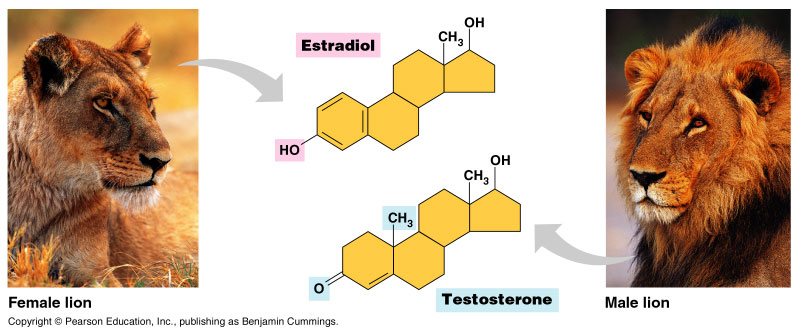 © 2011 Pearson Education, Inc.
ATP: An Important Source of Energy for Cellular Processes
One phosphate molecule, adenosine triphosphate (ATP), is the primary energy-transferring molecule in the cell 
ATP consists of an organic molecule called adenosine attached to a string of three phosphate groups
Figure 4. UN05
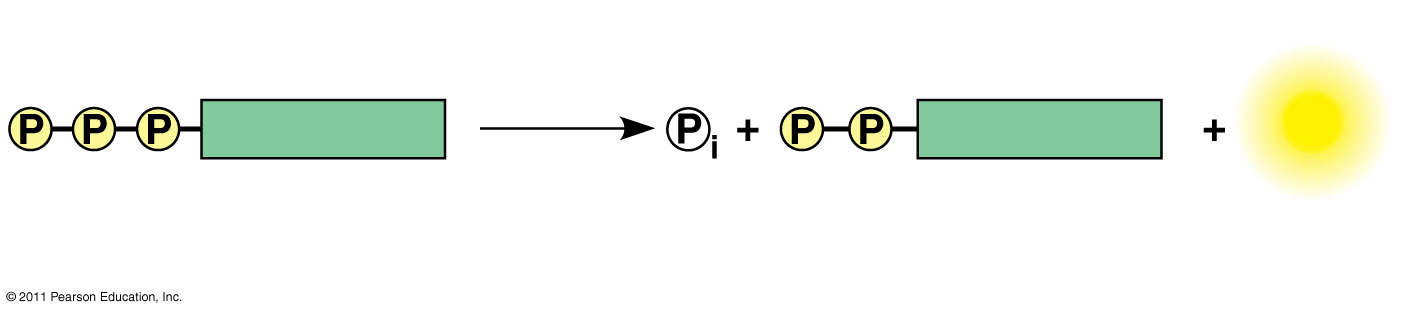 Reacts
with H2O
Energy
Adenosine
Adenosine
ADP
Inorganic
phosphate
ATP
[Speaker Notes: Figure 4.UN05 In-text figure, p. 66]
Chapter 3.2
The Structure and Function of Large Biological Molecules
© 2011 Pearson Education, Inc.
Overview: The Molecules of Life
All living things are made up of four classes of large biological molecules: carbohydrates, lipids, proteins, and nucleic acids
Macromolecules are large molecules composed of thousands of covalently connected atoms
Molecular structure and function are inseparable
© 2011 Pearson Education, Inc.
Macromolecules are polymers, built from monomers
A polymer is a long molecule consisting of many similar building blocks 
These small building-block molecules are called monomers
© 2011 Pearson Education, Inc.
The Synthesis and Breakdown of Polymers
A dehydration reaction occurs when two monomers bond together through the loss of a water molecule
Polymers are disassembled to monomers by hydrolysis, a reaction that is essentially the reverse of the dehydration reaction
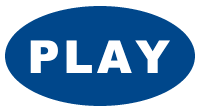 Animation: Polymers
Figure 5.2
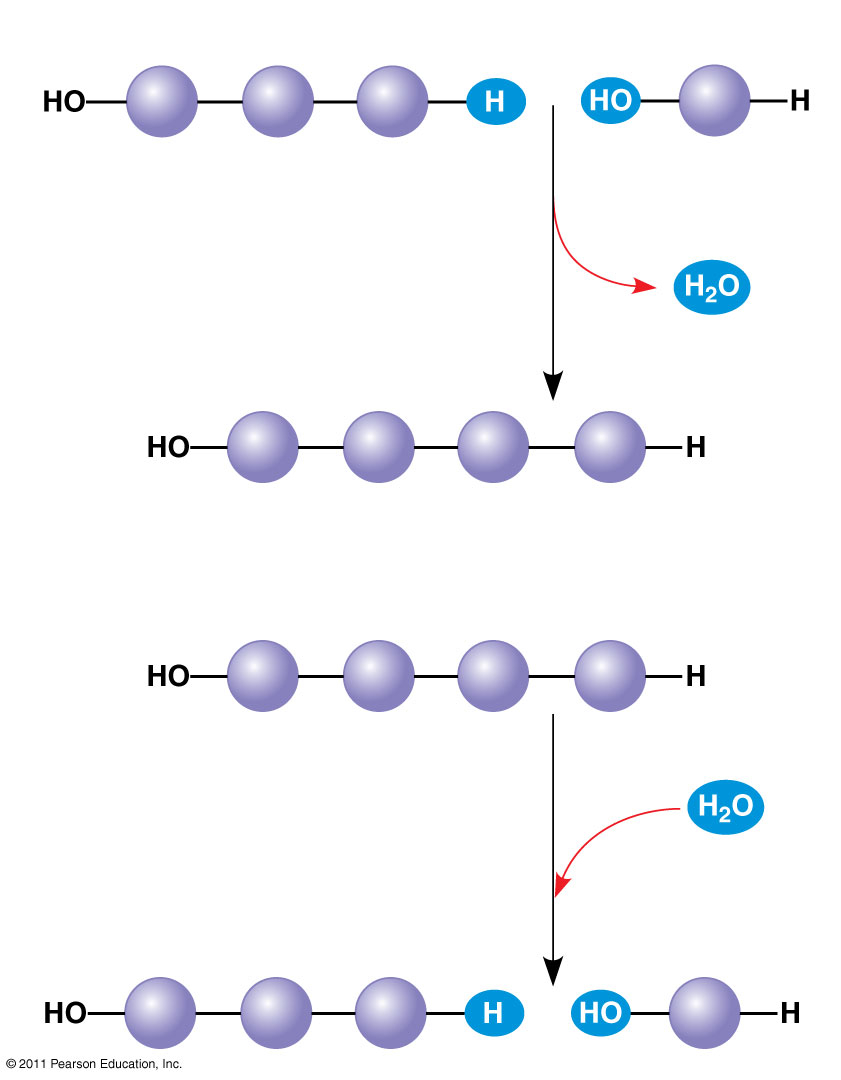 (a) Dehydration reaction: synthesizing a polymer
1
2
3
Short polymer
Unlinked monomer
Dehydration removesa water molecule,forming a new bond.
1
4
2
3
Longer polymer
(b) Hydrolysis: breaking down a polymer
4
2
3
1
Hydrolysis addsa water molecule,breaking a bond.
2
3
1
[Speaker Notes: Figure 5.2 The synthesis and breakdown of polymers.]
© 2011 Pearson Education, Inc.
Carbohydrates serve as fuel and building material
Carbohydrates include sugars and the polymers of sugars
The simplest carbohydrates are monosaccharides, or single sugars
Carbohydrate macromolecules are polysaccharides, polymers composed of many sugar building blocks
© 2011 Pearson Education, Inc.
Sugars
Monosaccharides have molecular formulas that are usually multiples of CH2O (1:2:1)
Glucose (C6H12O6) is the most common monosaccharide
A disaccharide is formed when a dehydration reaction joins two monosaccharides 
This covalent bond is called a glycosidic linkage
Figure 5.5
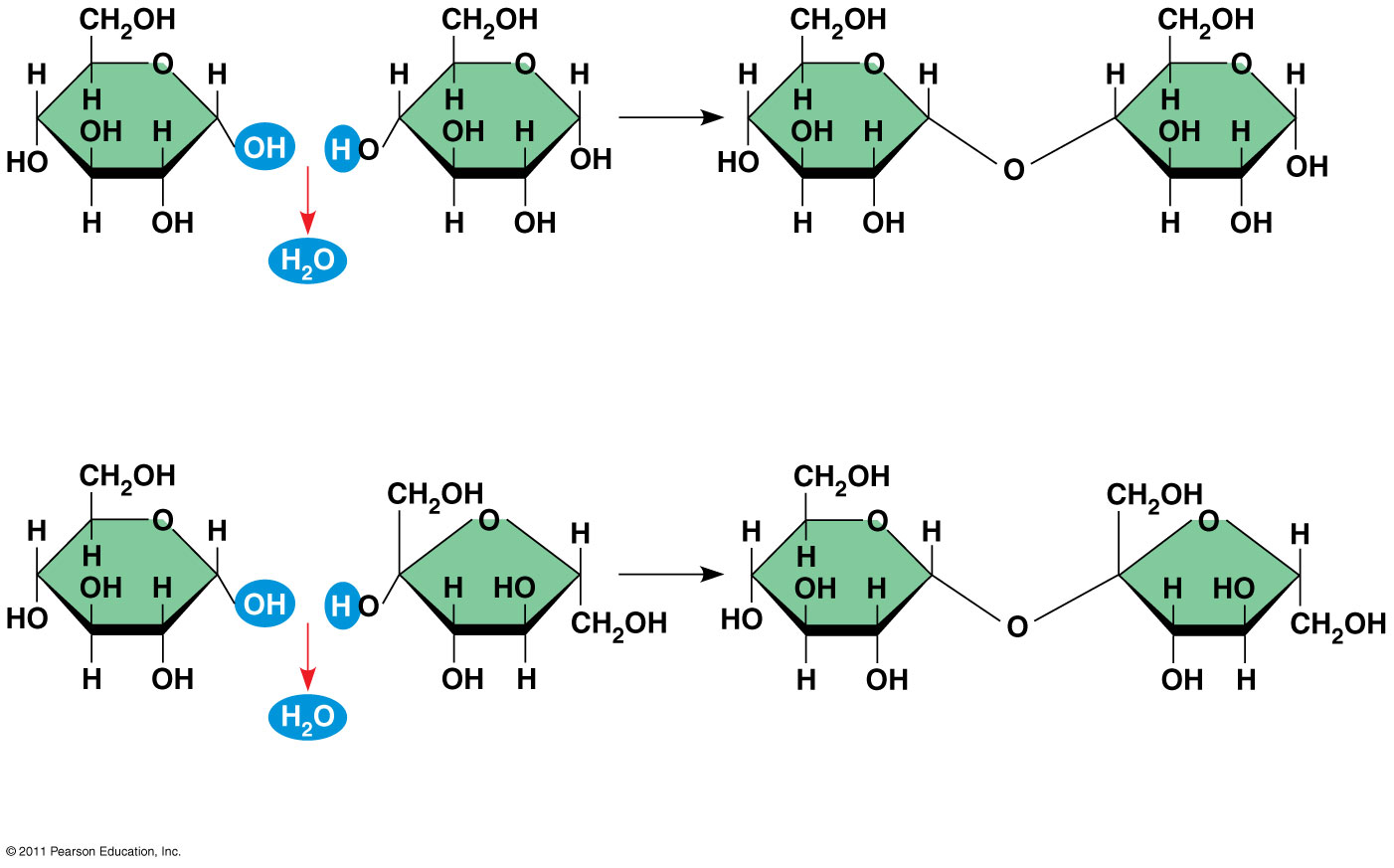 1–4glycosidiclinkage
1
4
Glucose
Glucose
Maltose
(a) Dehydration reaction in the synthesis of maltose
1–2glycosidiclinkage
1
2
Sucrose
Glucose
Fructose
(b) Dehydration reaction in the synthesis of sucrose
[Speaker Notes: Figure 5.5 Examples of disaccharide synthesis.]
© 2011 Pearson Education, Inc.
Polysaccharides
Polysaccharides, the polymers of sugars, have storage and structural roles
The structure and function of a polysaccharide are determined by its sugar monomers and the positions of glycosidic linkages
© 2011 Pearson Education, Inc.
Storage Polysaccharides
In Plants
In Animals
Starch, a storage polysaccharide of plants, consists entirely of glucose monomers
Plants store surplus starch as granules within chloroplasts and other plastids 
The simplest form of starch is amylose
Glycogen is a storage polysaccharide in animals
Humans and other vertebrates store glycogen mainly in liver and muscle cells
Figure 5.6
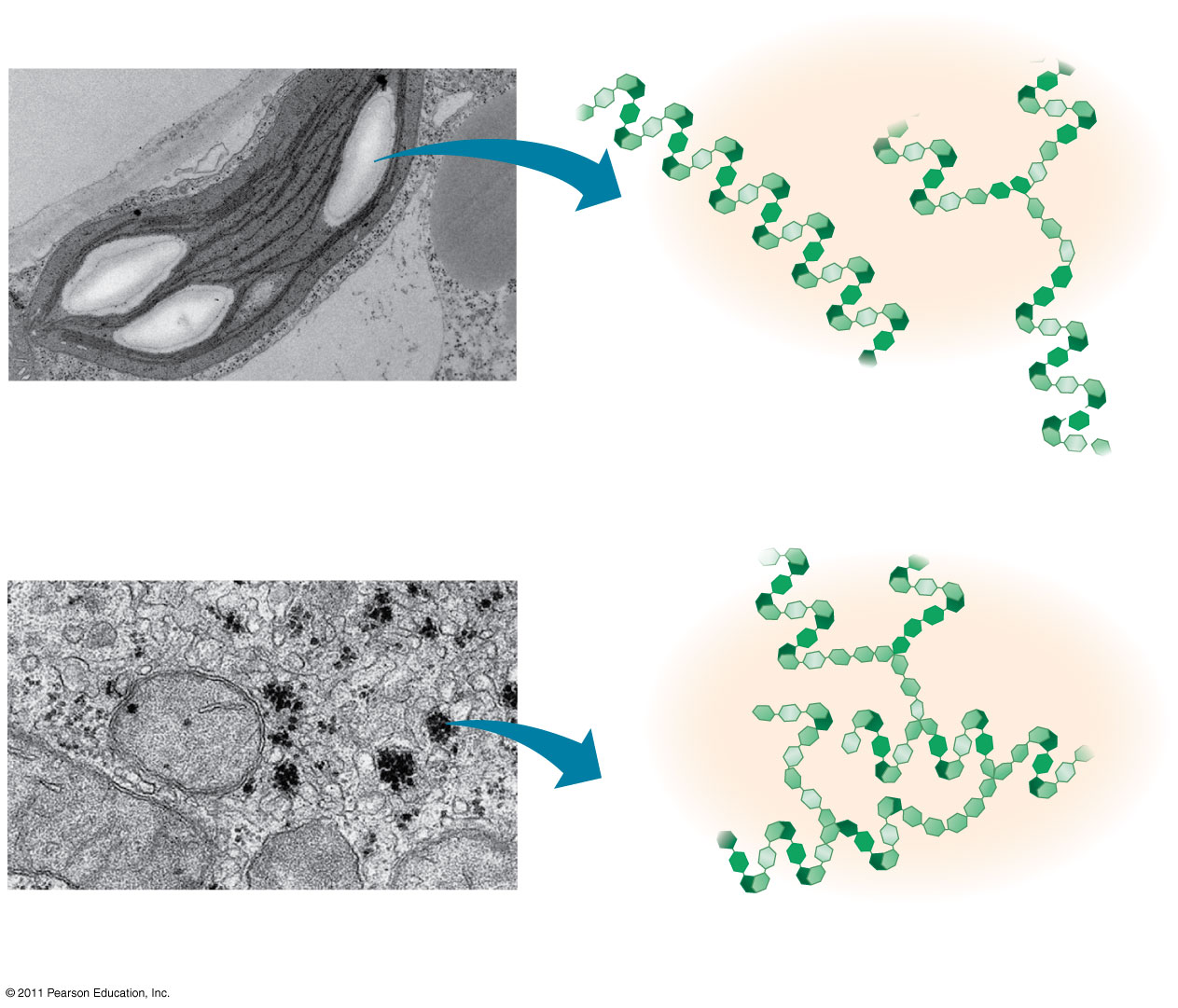 Starch granules
Chloroplast
Amylopectin
Amylose
(a) Starch:      a plant polysaccharide
1 m
Glycogen granules
Mitochondria
Glycogen
(b) Glycogen:      an animal polysaccharide
0.5 m
[Speaker Notes: Figure 5.6 Storage polysaccharides of plants and animals.]
© 2011 Pearson Education, Inc.
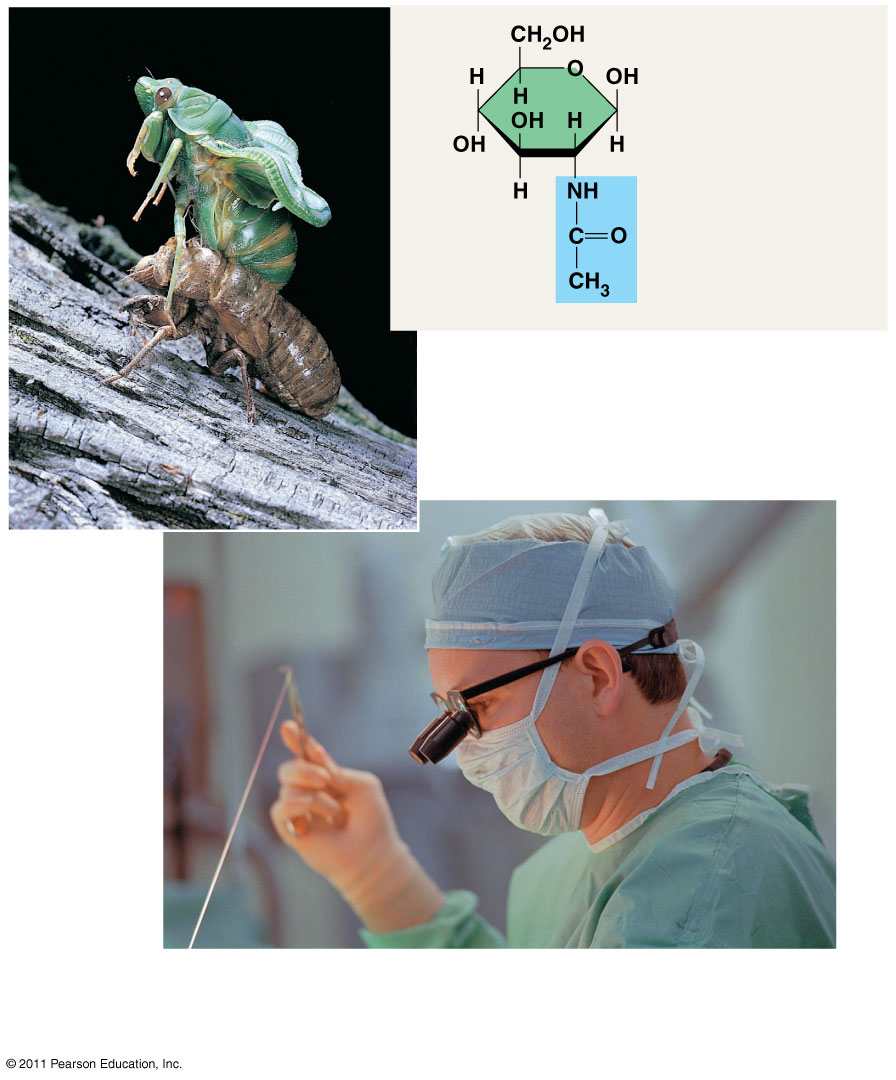 Structural Polysaccharides
The structureof the chitinmonomer
In Plants
In Animals & Fungi
The polysaccharide cellulose is a major component of the tough wall of plant cells
Like starch, cellulose is a polymer of glucose, but the glycosidic linkages differ
Chitin, another structural polysaccharide, is found in the exoskeleton of arthropods
Chitin also provides structural support for the cell walls of many fungi
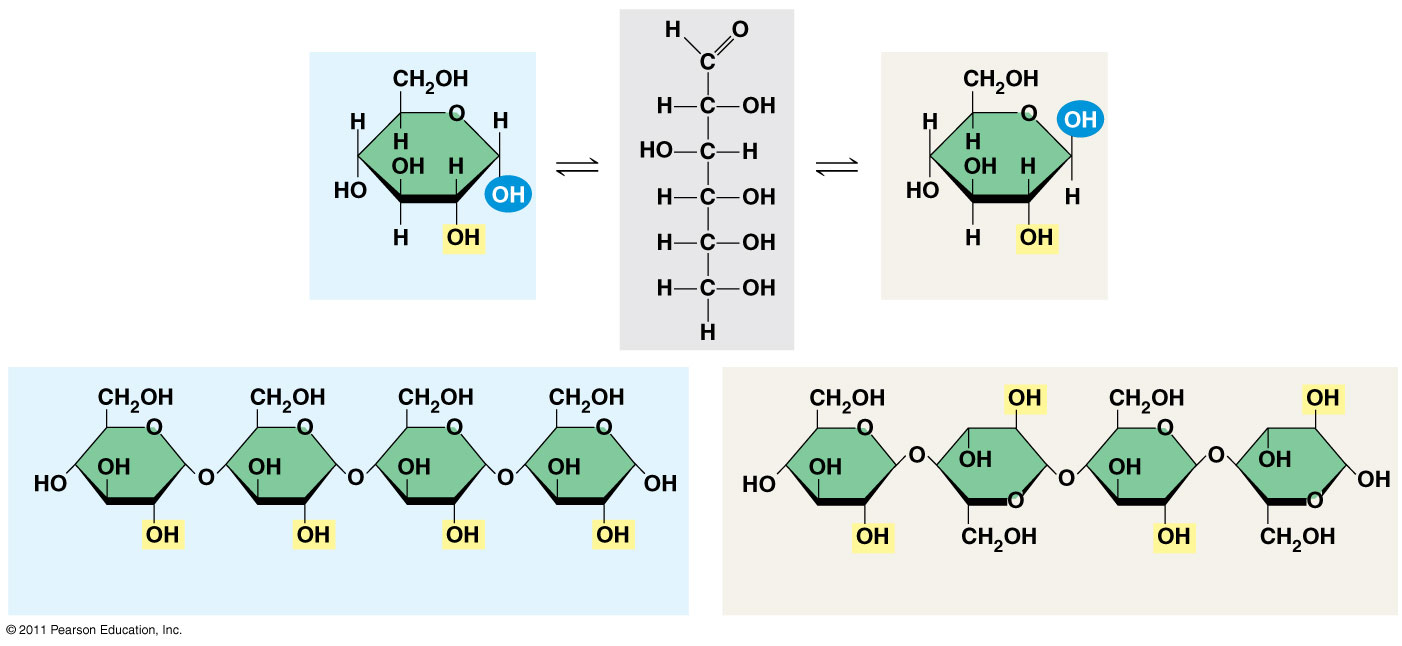 (c) Cellulose: 1–4 linkage of  glucose monomers
(b) Starch: 1–4 linkage of  glucose monomers
Chitin is used to make a strong and flexiblesurgical thread that decomposes after thewound or incision heals.
© 2011 Pearson Education, Inc.
Lipids are a diverse group of hydrophobic molecules
Lipids are the one class of large biological molecules that do not form polymers
The unifying feature of lipids is having little or no affinity for water
Lipids are hydrophobic becausethey consist mostly of hydrocarbons, which form nonpolar covalent bonds
The most biologically important lipids are fats, phospholipids, and steroids
© 2011 Pearson Education, Inc.
Fats
Fats are constructed from two types of smaller molecules: glycerol and fatty acids
Glycerol is a three-carbon alcohol with a hydroxyl group attached to each carbon
A fatty acid consists of a carboxyl group attached to a long carbon skeleton
Figure 5.10
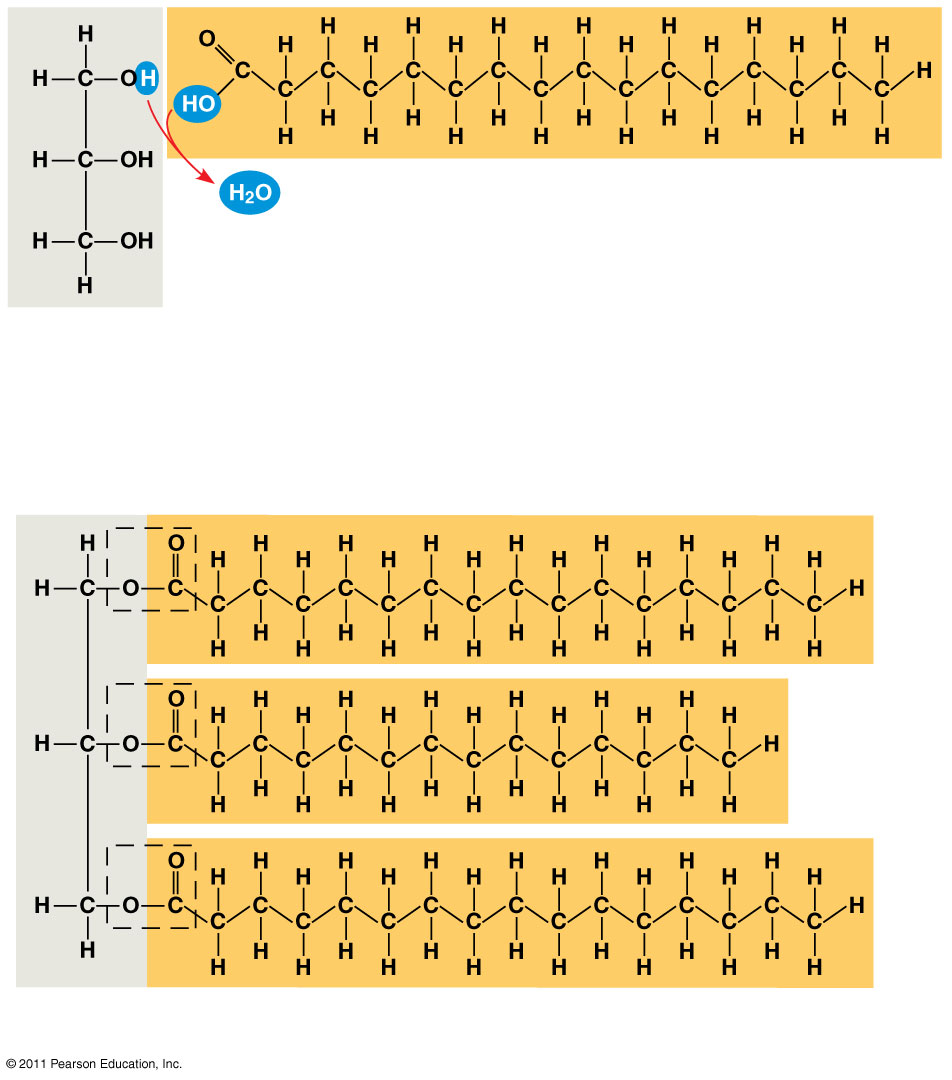 Fatty acid(in this case, palmitic acid)
Glycerol
(a) One of three dehydration reactions in the synthesis of a fat
Ester linkage
(b) Fat molecule (triacylglycerol)
[Speaker Notes: Figure 5.10 The synthesis and structure of a fat, or triacylglycerol.]
© 2011 Pearson Education, Inc.
Fatty acids vary in length (number of carbons) and in the number and locations of double bonds
Saturated fatty acids have the maximum number of hydrogen atoms possible and no double bonds
Unsaturated fatty acids have one or more double bonds
Figure 5.11
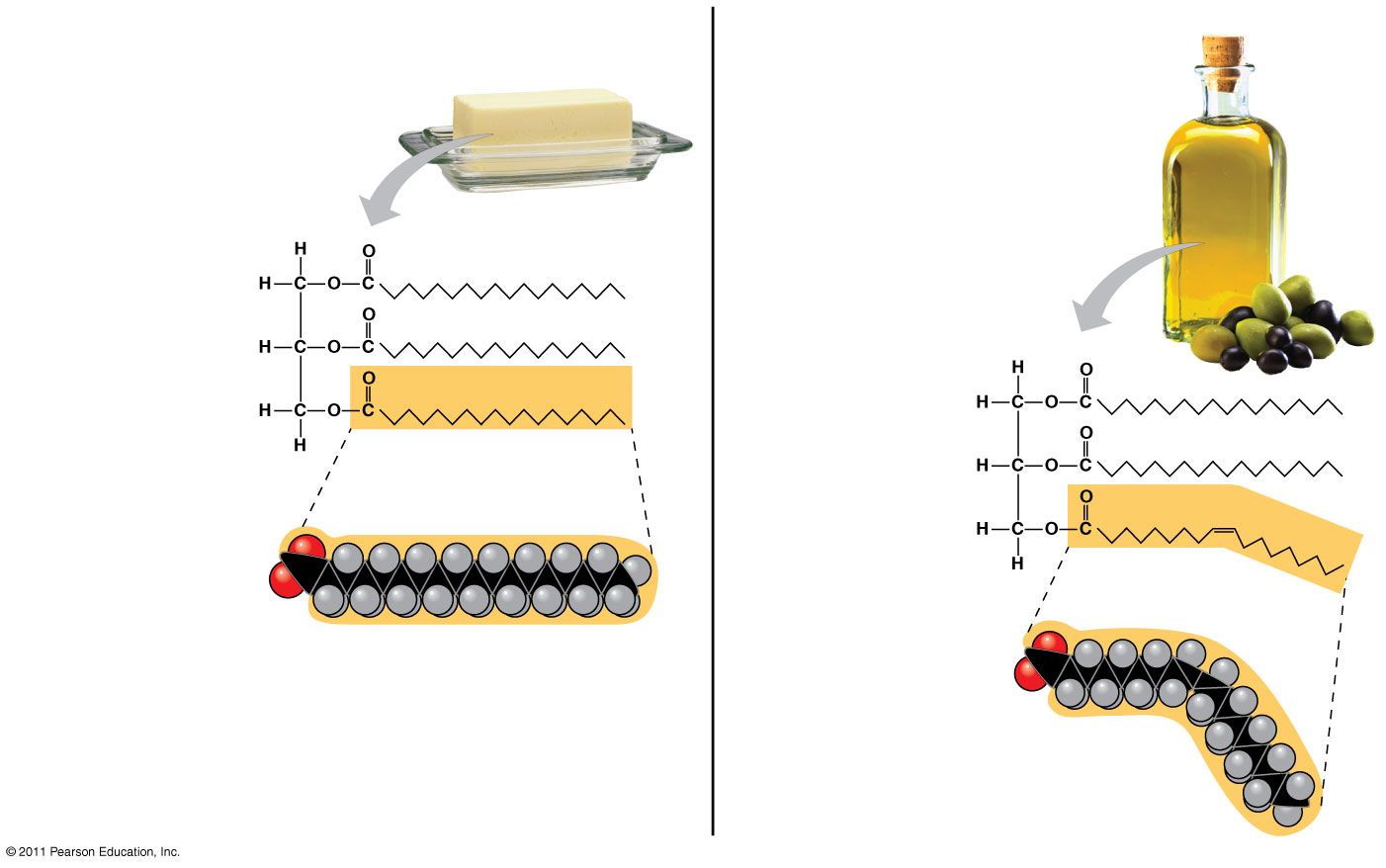 (b) Unsaturated fat
(a) Saturated fat
Structuralformula of asaturated fatmolecule
Structuralformula of anunsaturated fatmolecule
Space-fillingmodel of stearicacid, a saturatedfatty acid
Space-filling modelof oleic acid, anunsaturated fattyacid
Cis double bondcauses bending.
[Speaker Notes: Figure 5.11 Saturated and unsaturated fats and fatty acids.]
© 2011 Pearson Education, Inc.
Fats made from saturated fatty acids are called saturated fats, and are solid at room temperature
Most animal fats are saturated
Fats made from unsaturated fatty acids are called unsaturated fats or oils, and are liquid at room temperature
Plant fats and fish fats are usually unsaturated
© 2011 Pearson Education, Inc.
A diet rich in saturated fats may contribute to cardiovascular disease through plaque deposits 
Hydrogenation is the process of converting unsaturated fats to saturated fats by adding hydrogen
Hydrogenating vegetable oils also creates unsaturated fats with trans double bonds
These trans fats may contribute more than saturated fats to cardiovascular disease
© 2011 Pearson Education, Inc.
The major function of fats is energy storage
Fat also serves as insulation, vitamin carriers, and hunger suppressors.
Humans and other mammals store their fat in adipose cells
Adipose tissue also cushions vital organs and insulates the body
Figure 5.12
In a phospholipid, two fatty acids and a phosphate group are attached to glycerol
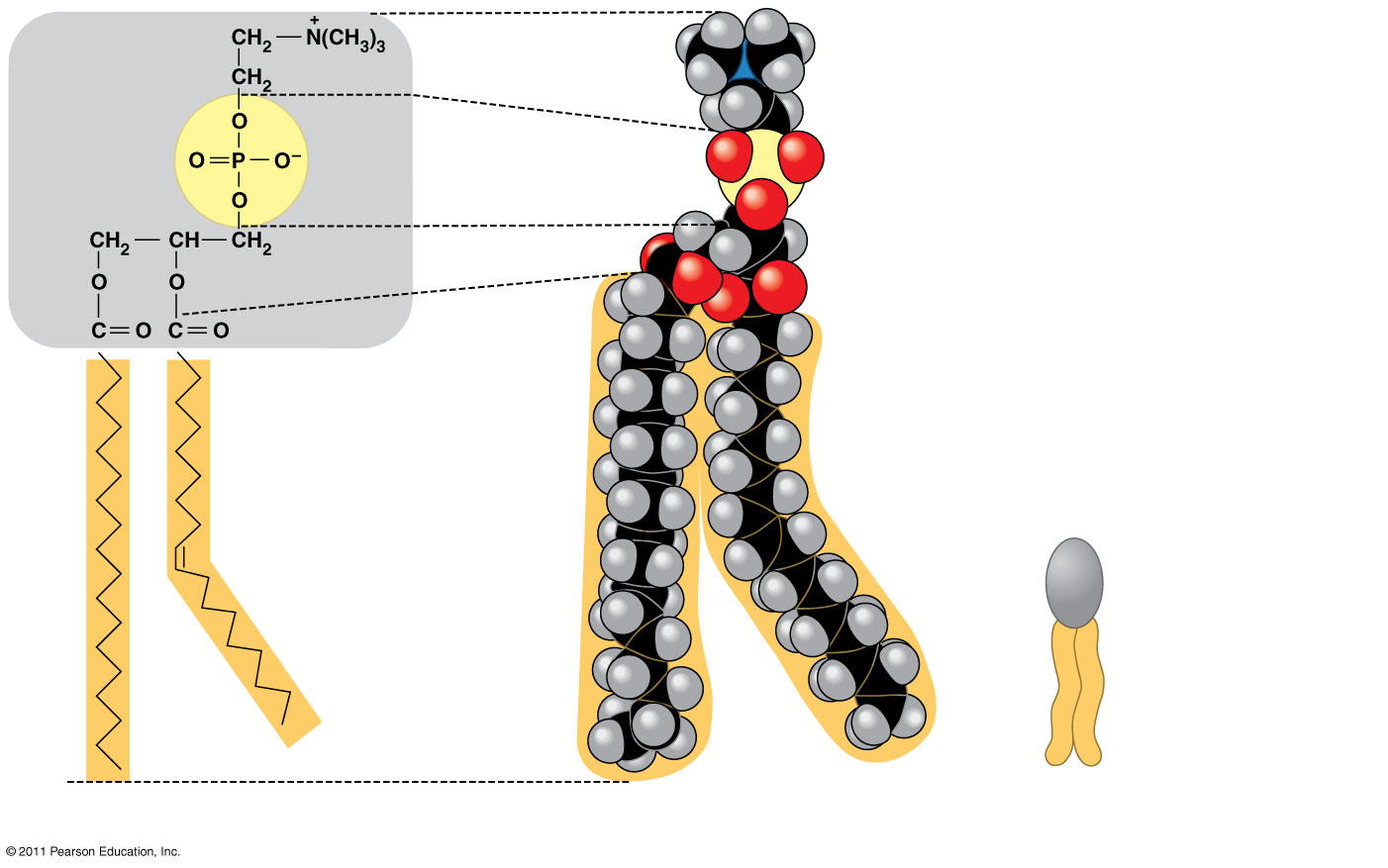 Choline
Hydrophilic head
Phosphate
Glycerol
Fatty acids
Hydrophobic tails
Hydrophilichead
Hydrophobictails
(a) Structural formula
(b) Space-filling model
(c) Phospholipid symbol
[Speaker Notes: The two fatty acid tails are hydrophobic, but the phosphate group and its attachments form a hydrophilic head]
When phospholipids are added to water, they self-assemble into a bilayer, with the hydrophobic tails pointing toward the interior
The structure of phospholipids results in a bilayer arrangement found in cell membranes
Phospholipids are the major component of all cell membranes
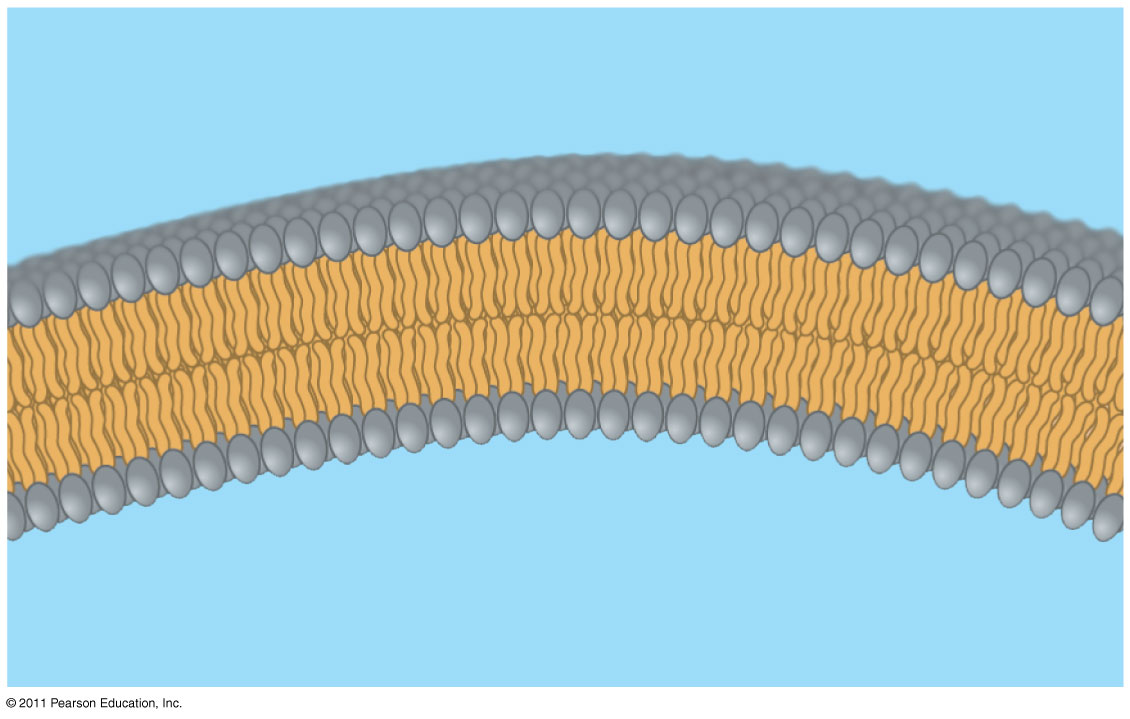 WATER
Hydrophilichead
Hydrophobictail
WATER
[Speaker Notes: Figure 5.13 Bilayer structure formed by self-assembly of phospholipids in an aqueous environment.]
© 2011 Pearson Education, Inc.
Steroids
Steroids are lipids characterized by a carbon skeleton consisting of four fused rings
Cholesterol, an important steroid, is a component in animal cell membranes
Although cholesterol is essential in animals, high levels in the blood may contribute to cardiovascular disease
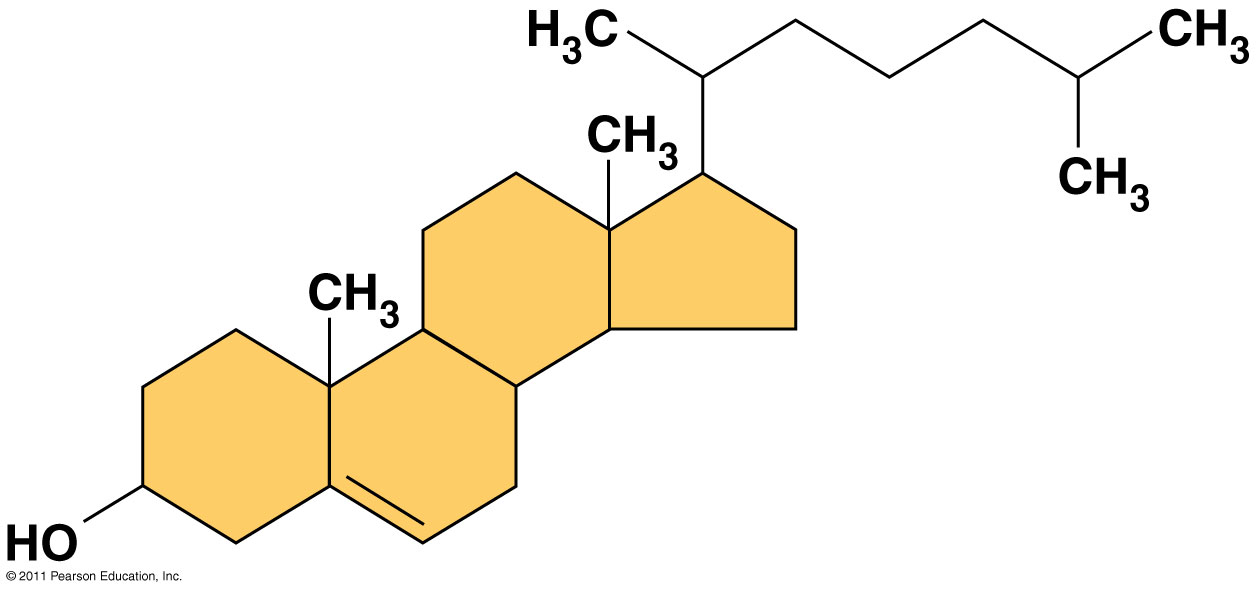 [Speaker Notes: For the Cell Biology Video Space Filling Model of Cholesterol, go to Animation and Video Files.
For the Cell Biology Video Stick Model of Cholesterol, go to Animation and Video Files.]
© 2011 Pearson Education, Inc.
Concept 5.4: Proteins include a diversity of structures, resulting in a wide range of functions
Proteins account for more than 50% of the dry mass of most cells
Protein functions include structural support, storage, transport, cellular communications, movement, and defense against foreign substances
Figure 5.15-a
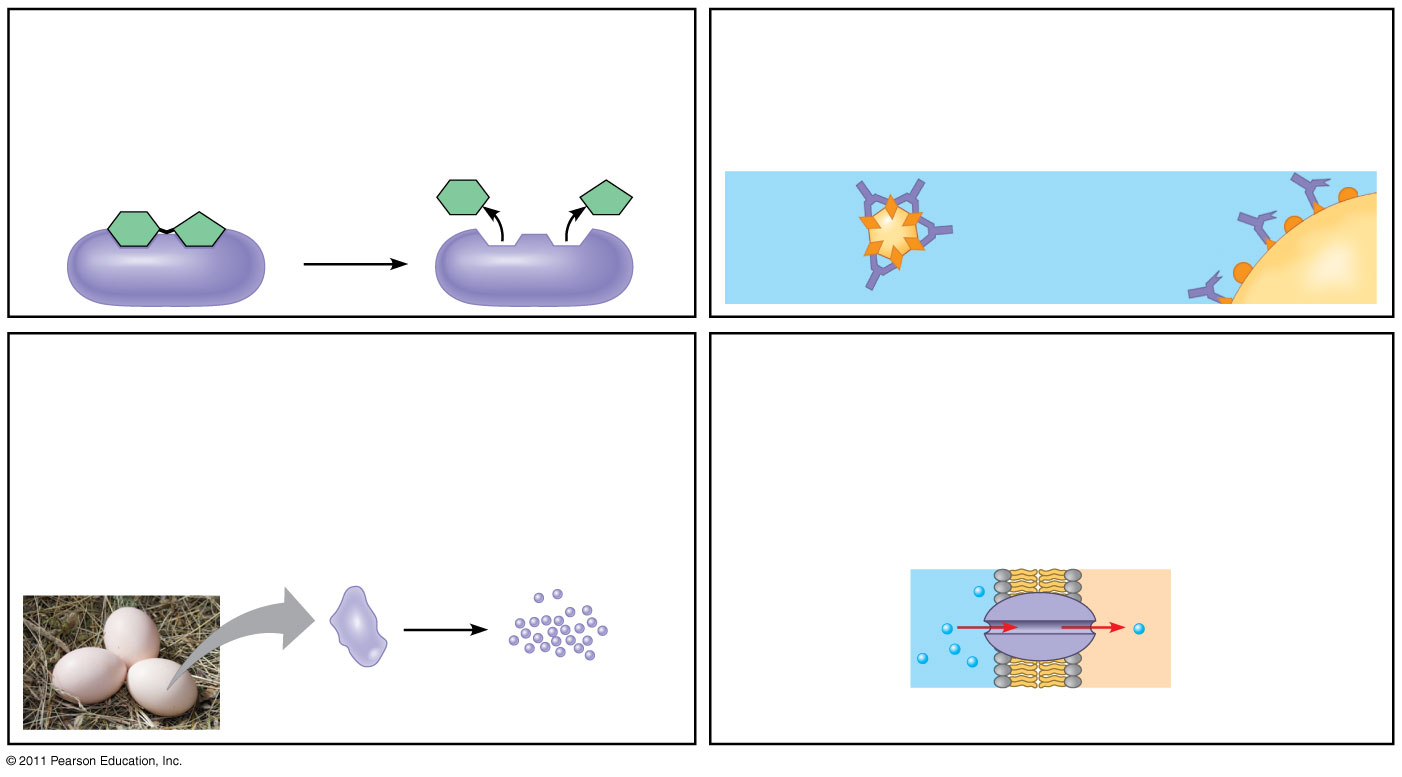 Enzymatic proteins
Defensive proteins
Function: Protection against disease
Function: Selective acceleration of chemical reactions
Example: Digestive enzymes catalyze the hydrolysisof bonds in food molecules.
Example: Antibodies inactivate and help destroyviruses and bacteria.
Antibodies
Enzyme
Virus
Bacterium
Storage proteins
Transport proteins
Function: Storage of amino acids
Function: Transport of substances
Examples: Hemoglobin, the iron-containing protein ofvertebrate blood, transports oxygen from the lungs toother parts of the body. Other proteins transportmolecules across cell membranes.
Examples: Casein, the protein of milk, is the majorsource of amino acids for baby mammals. Plants havestorage proteins in their seeds. Ovalbumin is theprotein of egg white, used as an amino acid sourcefor the developing embryo.
Transportprotein
Amino acidsfor embryo
Ovalbumin
Cell membrane
[Speaker Notes: Figure 5.15 An overview of protein functions.]
© 2011 Pearson Education, Inc.
Enzymes are a type of protein that acts as a catalyst to speed up chemical reactions
Enzymes can perform their functions repeatedly, functioning as workhorses that carry out the processes of life
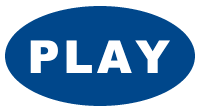 Animation: Enzymes
Figure 5.15-b
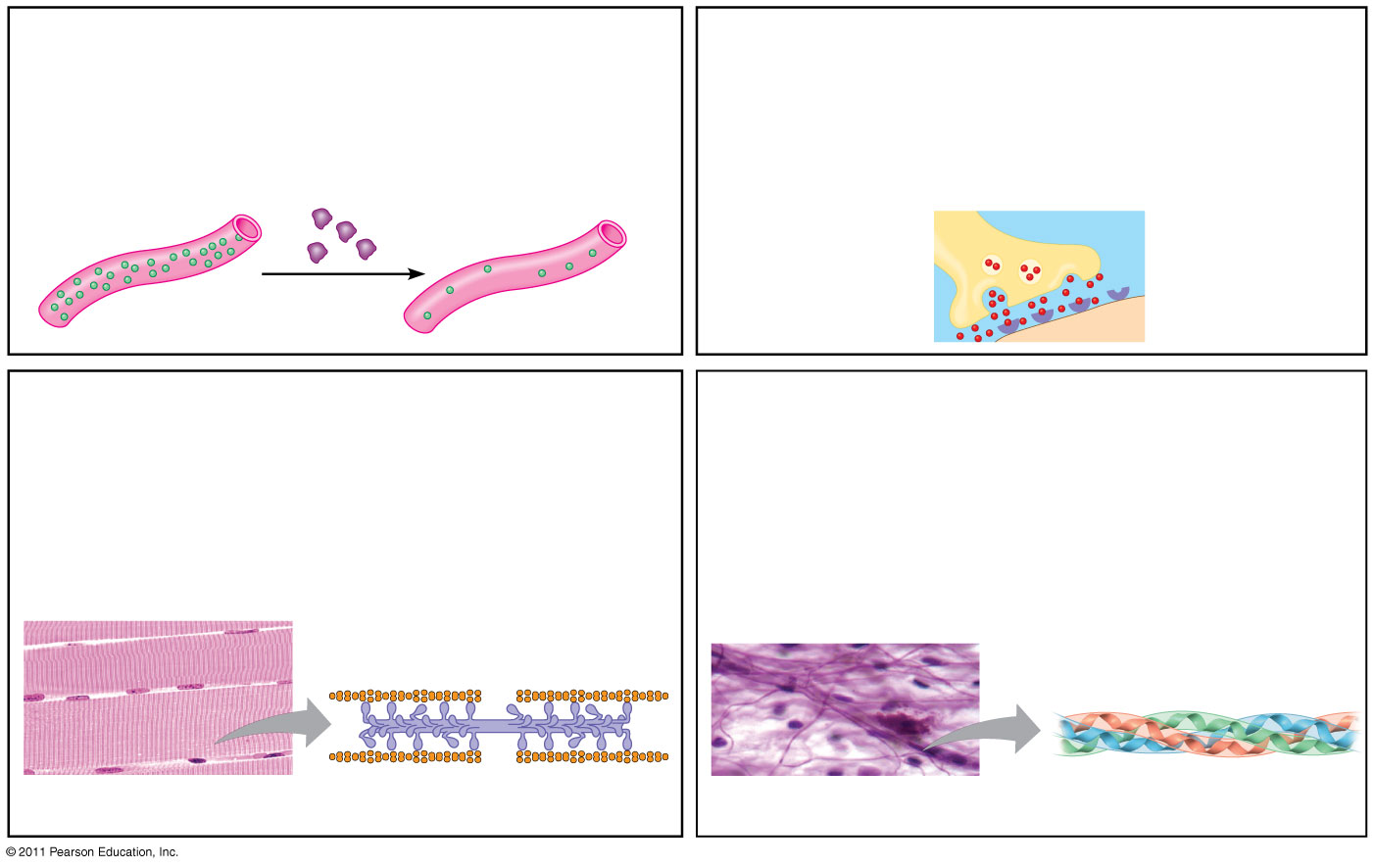 Hormonal proteins
Receptor proteins
Function: Response of cell to chemical stimuli
Function: Coordination of an organism’s activities
Example: Receptors built into the membrane of anerve cell detect signaling molecules released byother nerve cells.
Example: Insulin, a hormone secreted by thepancreas, causes other tissues to take up glucose,thus regulating blood sugar concentration
Receptorprotein
Signalingmolecules
Insulinsecreted
Highblood sugar
Normalblood sugar
Structural proteins
Contractile and motor proteins
Function: Support
Function: Movement
Examples: Motor proteins are responsible for theundulations of cilia and flagella. Actin and myosinproteins are responsible for the contraction ofmuscles.
Examples: Keratin is the protein of hair, horns,feathers, and other skin appendages. Insects andspiders use silk fibers to make their cocoons and webs,respectively. Collagen and elastin proteins provide afibrous framework in animal connective tissues.
Actin
Myosin
Collagen
Muscle tissue
Connectivetissue
100 m
60 m
[Speaker Notes: Figure 5.15 An overview of protein functions.]
© 2011 Pearson Education, Inc.
Amino Acid Monomers
Amino acids are organic molecules with carboxyl and amino groups
Amino acids differ in their properties due to differing side chains, called R groups
Figure 5.UN01
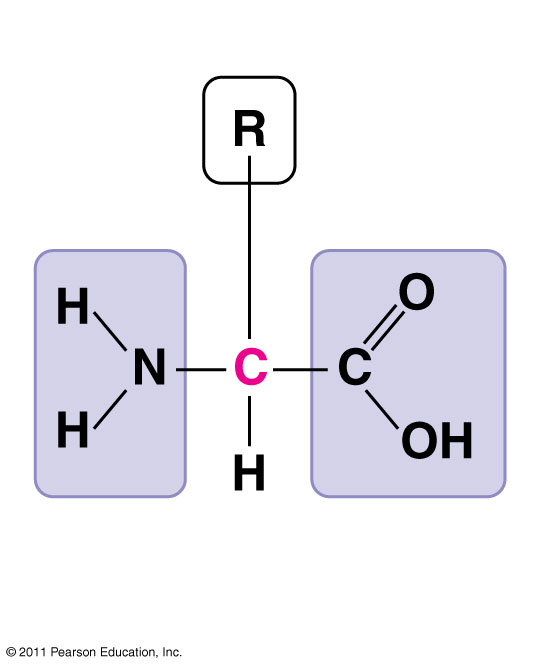 Side chain (R group)
 carbon
Aminogroup
Carboxylgroup
[Speaker Notes: Figure 5.UN01 In-text figure, p. 78]
Figure 5.16
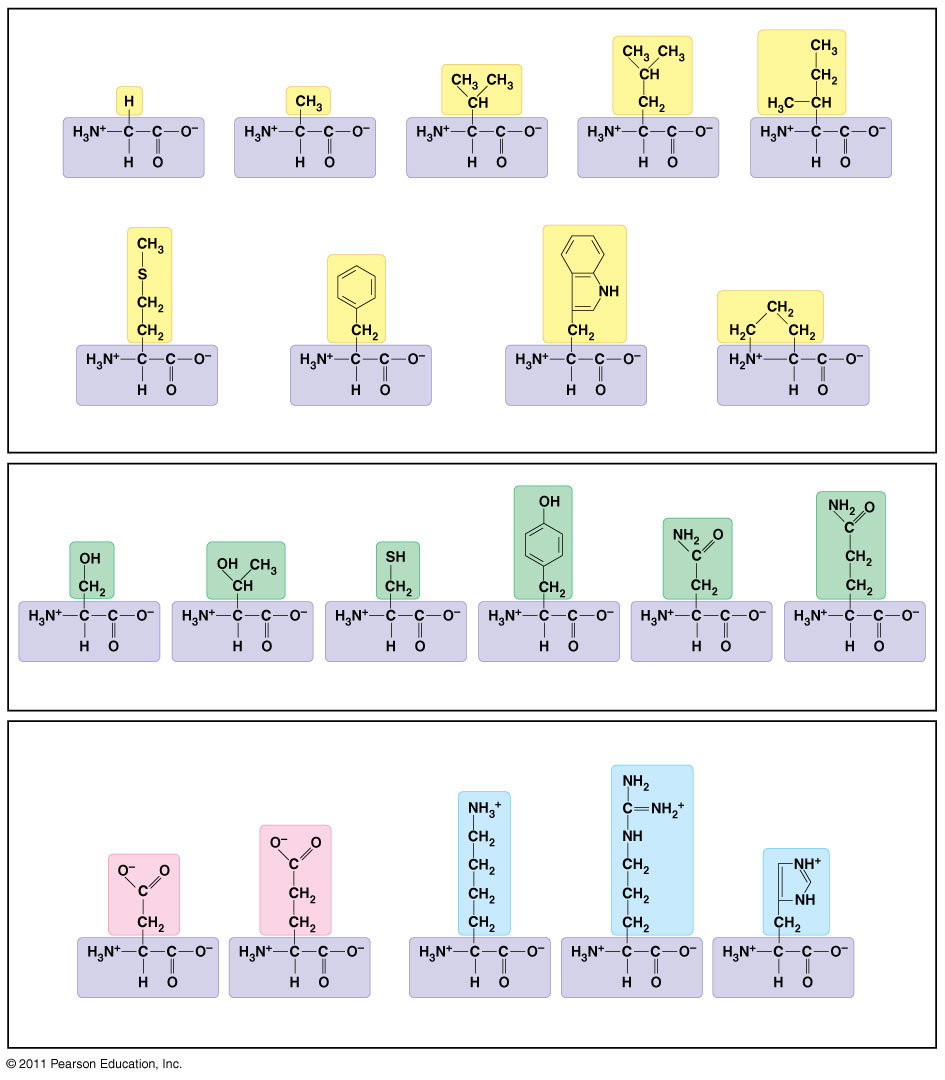 Nonpolar side chains; hydrophobic
Side chain(R group)
Isoleucine (Ile or I)
Glycine(Gly or G)
Leucine(Leu or L)
Alanine(Ala or A)
Valine(Val or V)
Methionine(Met or M)
Phenylalanine(Phe or F)
Tryptophan(Trp or W)
Proline(Pro or P)
Polar side chains; hydrophilic
Threonine(Thr or T)
Serine(Ser or S)
Cysteine(Cys or C)
Tyrosine(Tyr or Y)
Asparagine(Asn or N)
Glutamine(Gln or Q)
Electrically charged side chains; hydrophilic
Basic (positively charged)
Acidic (negatively charged)
Aspartic acid(Asp or D)
Glutamic acid(Glu or E)
Histidine(His or H)
Lysine(Lys or K)
Arginine(Arg or R)
[Speaker Notes: Figure 5.16 The 20 amino acids of proteins.]
© 2011 Pearson Education, Inc.
Amino Acid Polymers
Amino acids are linked by peptide bonds
A polypeptide is a polymer of amino acids
Polypeptides range in length from a few to more than a thousand monomers 
Each polypeptide has a unique linear sequence of amino acids, with a carboxyl end (C-terminus) and an amino end (N-terminus)
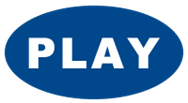 Peptide Bond Formation via condensation reaction (aka Dehydration Synthesis)
Figure 5.17
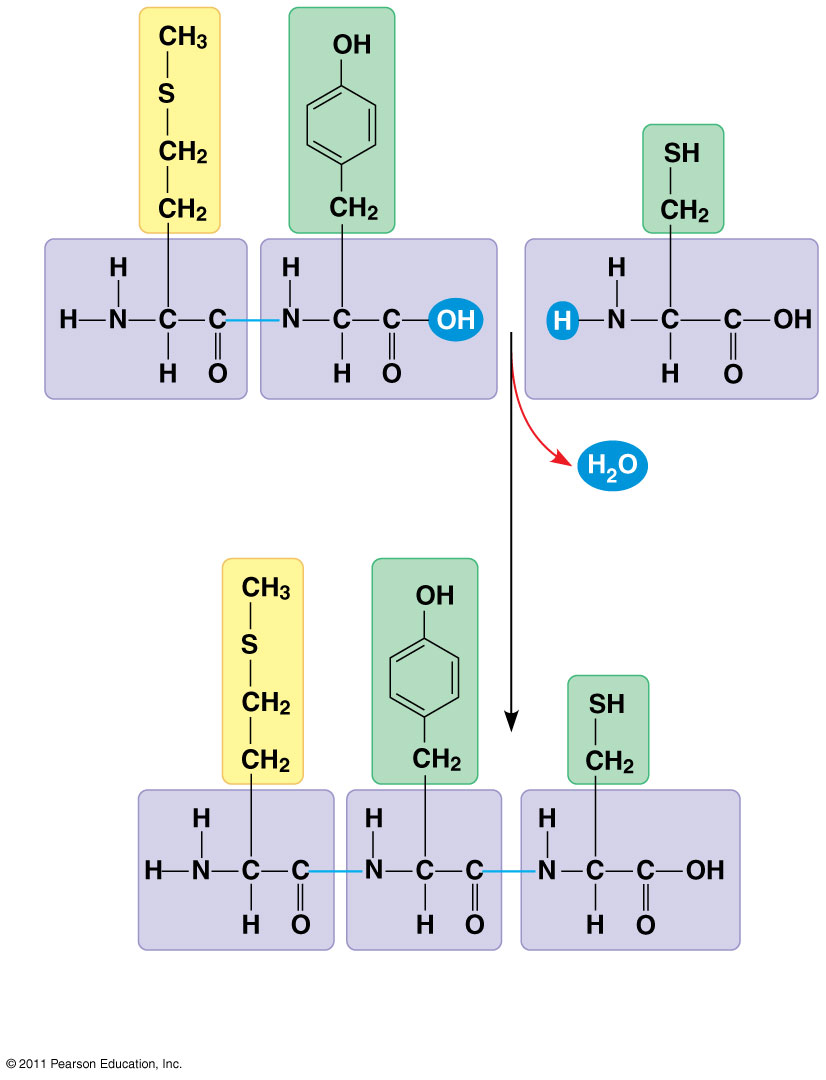 Peptide bond
New peptidebond forming
Side
chains
Back-bone
Peptidebond
Carboxyl end(C-terminus)
Amino end(N-terminus)
[Speaker Notes: Figure 5.17 Making a polypeptide chain.]
© 2011 Pearson Education, Inc.
Four Levels of Protein Structure
The primary structure of a protein is its unique sequence of amino acids
Secondary structure, found in most proteins, consists of coils and folds in the polypeptide chain
Tertiary structure is determined by interactions among various side chains (R groups)
Quaternary structure results when a protein consists of multiple polypeptide chains
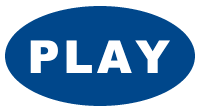 Animation: Protein Structure Introduction
[Speaker Notes: A functional protein consists of one or more polypeptides precisely twisted, folded, and coiled into a unique shape]
Figure 5.20a
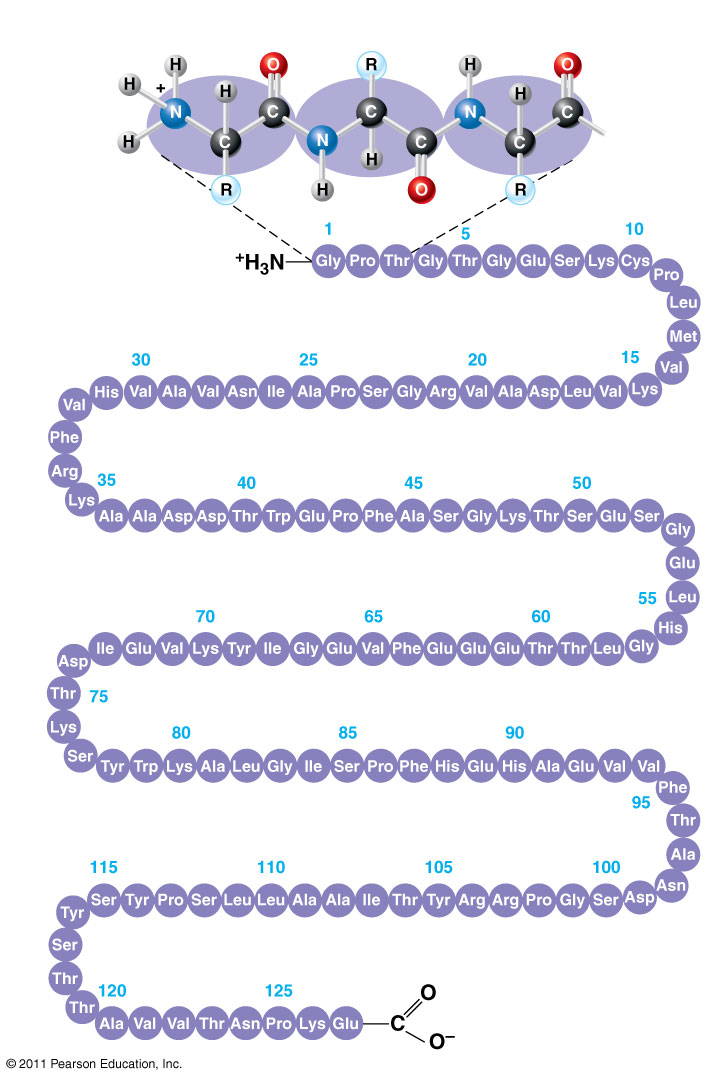 Primary structure
Aminoacids
Amino end
Primary structure of transthyretin
Carboxyl end
[Speaker Notes: Figure 5.20 Exploring: Levels of Protein Structure]
© 2011 Pearson Education, Inc.
Primary structure, the sequence of amino acids in a protein, is like the order of letters in a long word 
Primary structure is determined by inherited genetic information
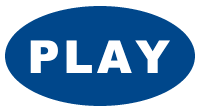 Animation: Primary Protein Structure
© 2011 Pearson Education, Inc.
The coils and folds of secondary structure result from hydrogen bonds between repeating constituents of the polypeptide backbone
Typical secondary structures are a coil called an  helix and a folded structure called a  pleated sheet
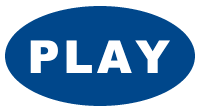 Animation: Secondary Protein Structure
[Speaker Notes: For the Cell Biology Video An Idealized Alpha Helix: No Sidechains, go to Animation and Video Files.
For the Cell Biology Video An Idealized Alpha Helix, go to Animation and Video Files.
For the Cell Biology Video An Idealized Beta Pleated Sheet Cartoon, go to Animation and Video Files.
For the Cell Biology Video An Idealized Beta Pleated Sheet, go to Animation and Video Files.]
© 2011 Pearson Education, Inc.
Tertiary structure is determined by interactions between R groups, rather than interactions between backbone constituents
These interactions between R groups include hydrogen bonds, ionic bonds, hydrophobic interactions, and van der Waals interactions
Strong covalent bonds called disulfide bridges may reinforce the protein’s structure
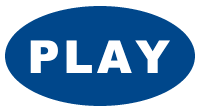 Animation: Tertiary Protein Structure
Figure 5.20b
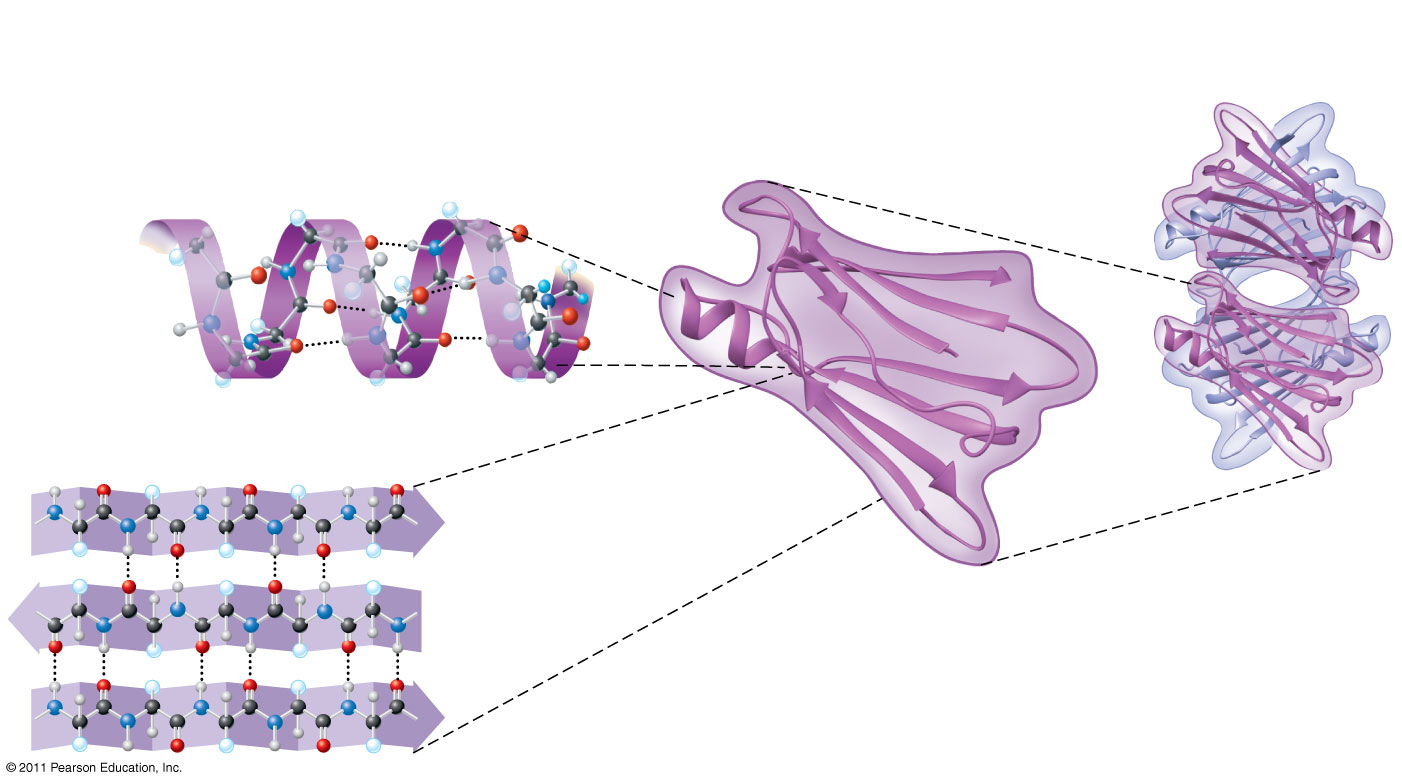 Tertiarystructure
Quaternarystructure
Secondarystructure
 helix
Hydrogen bond
 pleated sheet
 strand
Transthyretinprotein
Hydrogenbond
Transthyretinpolypeptide
[Speaker Notes: Figure 5.20 Exploring: Levels of Protein Structure]
© 2011 Pearson Education, Inc.
Quaternary structure results when two or more polypeptide chains form one macromolecule
Collagen is a fibrous protein consisting of three polypeptides coiled like a rope
Hemoglobin is a globular protein consisting of four polypeptides: two alpha and two beta chains
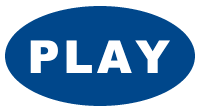 Animation: Quaternary Protein Structure
© 2011 Pearson Education, Inc.
Sickle-Cell Disease: A Change in Primary Structure
A slight change in primary structure can affect a protein’s structure and ability to function 
Sickle-cell disease, an inherited blood disorder, results from a single amino acid substitution in the protein hemoglobin
Figure 5.21
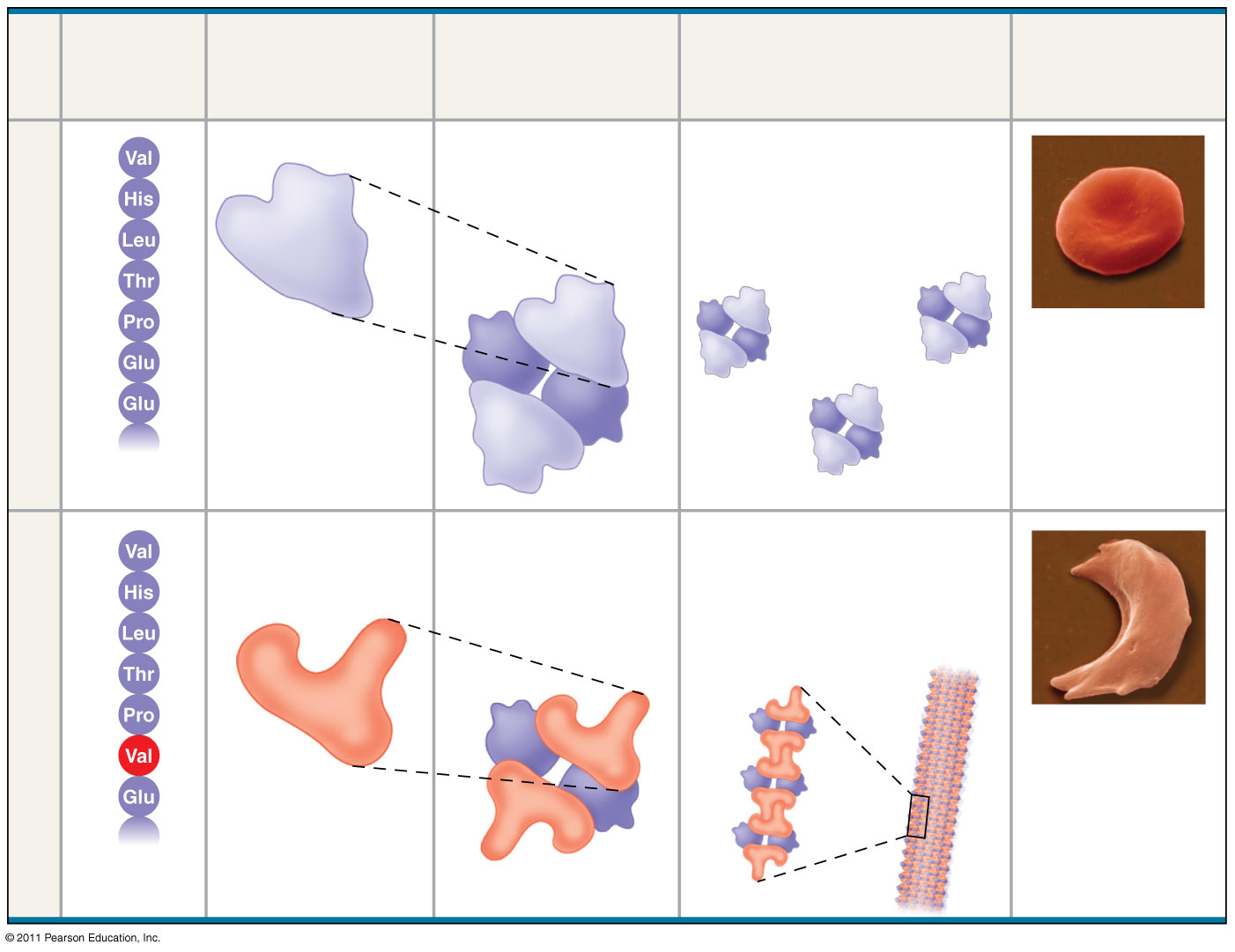 Secondaryand TertiaryStructures
QuaternaryStructure
Red BloodCell Shape
PrimaryStructure
Function
Molecules do notassociate with oneanother; each carriesoxygen.
Normalhemoglobin
1
2
3
4
Normal hemoglobin
5

 subunit

10 m
6
7


Exposedhydrophobicregion
Sickle-cellhemoglobin
Molecules crystallizeinto a fiber; capacityto carry oxygen isreduced.
1
2
3
4
Sickle-cell hemoglobin
5

10 m

6
 subunit
7


[Speaker Notes: Figure 5.21 A single amino acid substitution in a protein causes sickle-cell disease.]
© 2011 Pearson Education, Inc.
What Determines Protein Structure?
In addition to primary structure, physical and chemical conditions can affect structure
Alterations in pH, salt concentration, temperature, or other environmental factors can cause a protein to unravel
This loss of a protein’s native structure is called denaturation
A denatured protein is biologically inactive
Figure 5.22
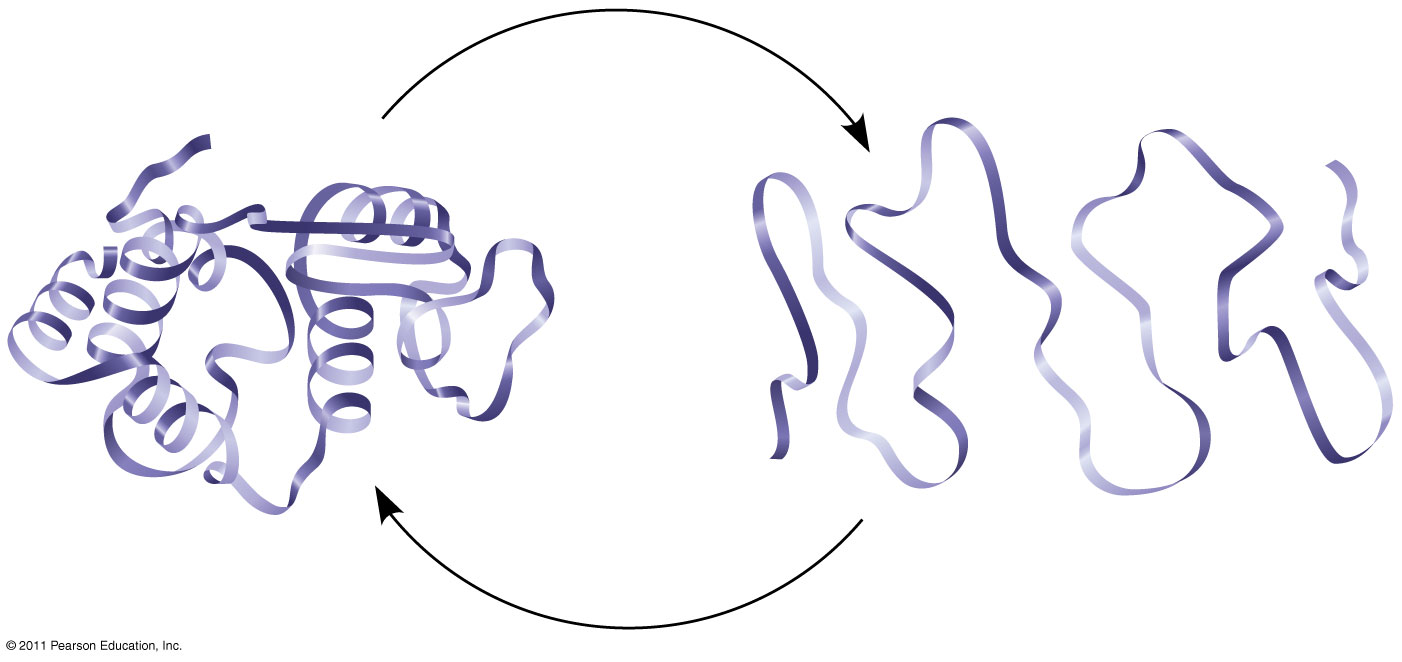 tu
r
a
a
n
t
i
De
on
Denatured protein
Normal protein
Re
on
n
i
a
t
a
t
r
u
[Speaker Notes: Figure 5.22 Denaturation and renaturation of a protein.]
© 2011 Pearson Education, Inc.
Protein Folding in the Cell
It is hard to predict a protein’s structure from its primary structure
Most proteins probably go through several stages on their way to a stable structure
Chaperonins are protein molecules that assist the proper folding of other proteins
Diseases such as Alzheimer’s, Parkinson’s, and mad cow disease are associated with misfolded proteins
2
3
1
Figure 5.23
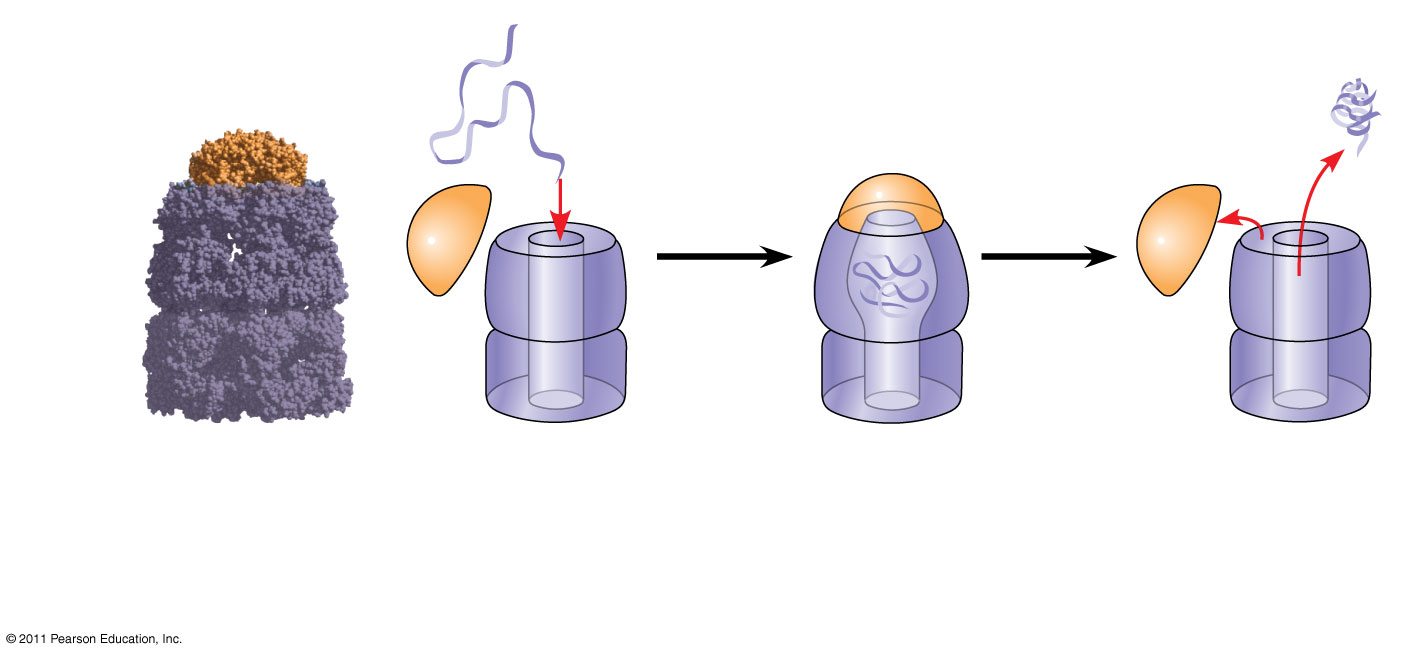 Correctlyfoldedprotein
Polypeptide
Cap
Hollowcylinder
Steps of ChaperoninAction:
Chaperonin(fully assembled)
The cap attaches, causingthe cylinder to changeshape in such a way thatit creates a hydrophilicenvironment for thefolding of the polypeptide.
The cap comesoff, and theproperly foldedprotein isreleased.
An unfolded poly-peptide enters thecylinder fromone end.
[Speaker Notes: Figure 5.23 A chaperonin in action.]
© 2011 Pearson Education, Inc.
Nucleic acids store, transmit, and help express hereditary information
The amino acid sequence of a polypeptide is programmed by a unit of inheritance called a gene
Genes are made of DNA, a nucleic acid made of monomers called nucleotides
1
2
3
Figure 5.25-3
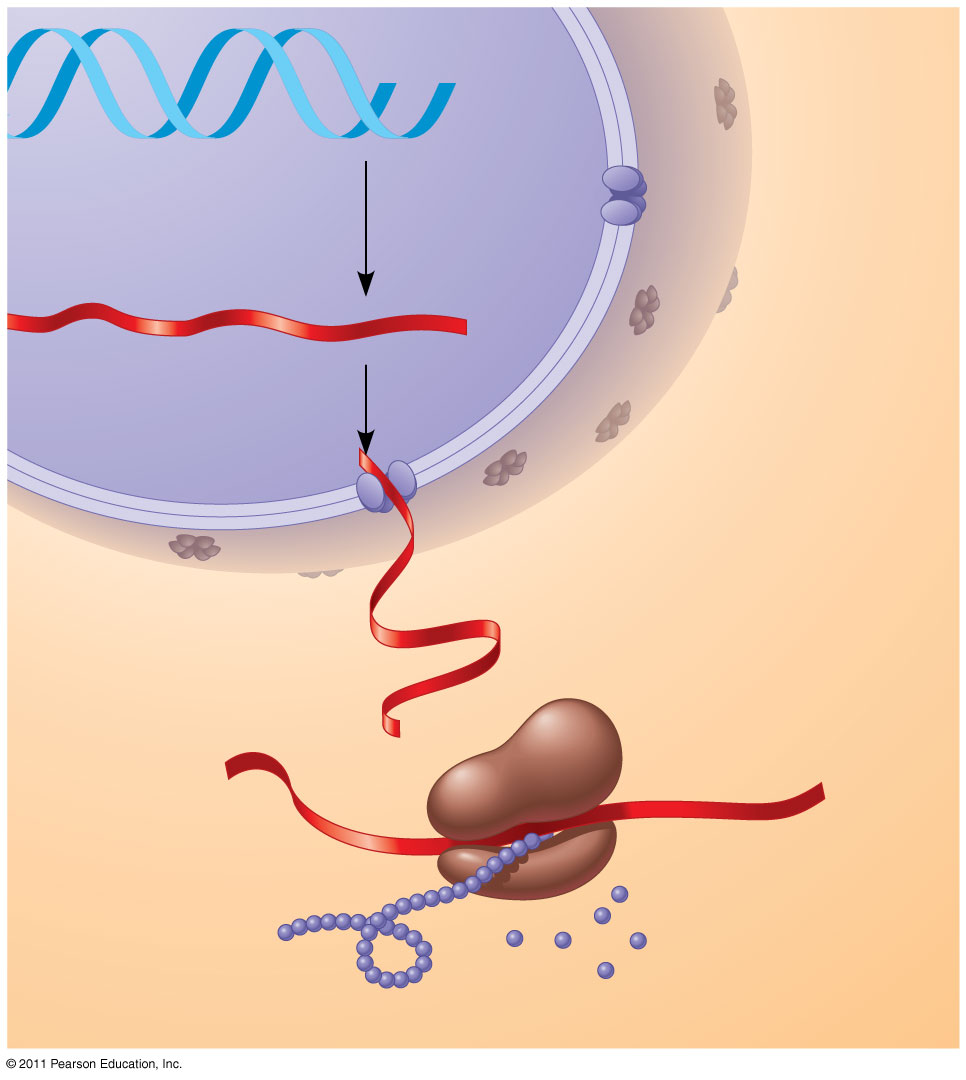 DNA
Synthesis ofmRNA
mRNA
NUCLEUS
CYTOPLASM
mRNA
Movement ofmRNA intocytoplasm
Ribosome
Synthesisof protein
Aminoacids
Polypeptide
[Speaker Notes: Figure 5.25 DNA → RNA → protein.]
© 2011 Pearson Education, Inc.
The Components of Nucleic Acids
Nucleic acids are polymers called polynucleotides
Each polynucleotide is made of monomers called nucleotides
Each nucleotide consists of a nitrogenous base, a pentose sugar, and one or more phosphate groups
The portion of a nucleotide without the phosphate group is called a nucleoside
Pyrimidines
Purines
Figure 5.26
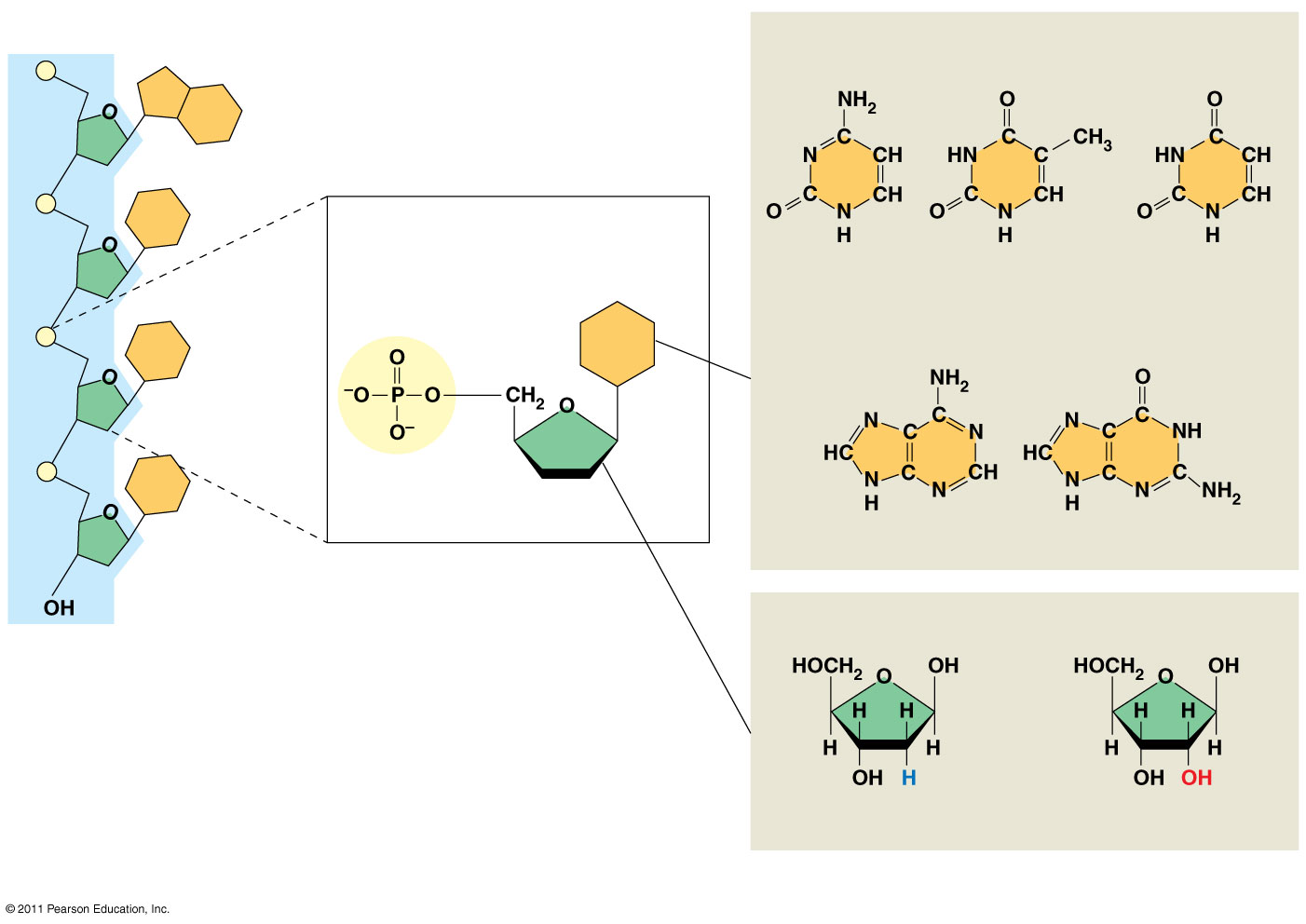 Sugar-phosphate backbone
5 end
Nitrogenous bases
5C
3C
Nucleoside
Nitrogenousbase
Uracil (U, in RNA)
Cytosine (C)
Thymine (T, in DNA)
5C
1C
Phosphategroup
3C
Sugar(pentose)
5C
Guanine (G)
Adenine (A)
3C
(b) Nucleotide
Sugars
3 end
(a) Polynucleotide, or nucleic acid
Ribose (in RNA)
Deoxyribose (in DNA)
(c) Nucleoside components
[Speaker Notes: Figure 5.26 Components of nucleic acids.]
© 2011 Pearson Education, Inc.
There are two families of nitrogenous bases
Pyrimidines (cytosine, thymine, and uracil) have a single six-membered ring
Purines (adenine and guanine) have a six-membered ring fused to a five-membered ring
In DNA, the sugar is deoxyribose; in RNA, the sugar is ribose
Nucleotide = nucleoside + phosphate group
© 2011 Pearson Education, Inc.
Nucleotide Polymers
Nucleotide polymers are linked together to build a polynucleotide
Adjacent nucleotides are joined by covalent bonds that form between the –OH group on the 3 carbon of one nucleotide and the phosphate on the 5 carbon on the next
These links create a backbone of sugar-phosphate units with nitrogenous bases as appendages
The sequence of bases along a DNA or mRNA polymer is unique for each gene
© 2011 Pearson Education, Inc.
The Structures of DNA and RNA Molecules
RNA molecules usually exist as single polypeptide chains 
DNA molecules have two polynucleotides spiraling around an imaginary axis, forming a double helix
In the DNA double helix, the two backbones run in opposite 5→ 3 directions from each other, an arrangement referred to as antiparallel
One DNA molecule includes many genes
Figure 5.27
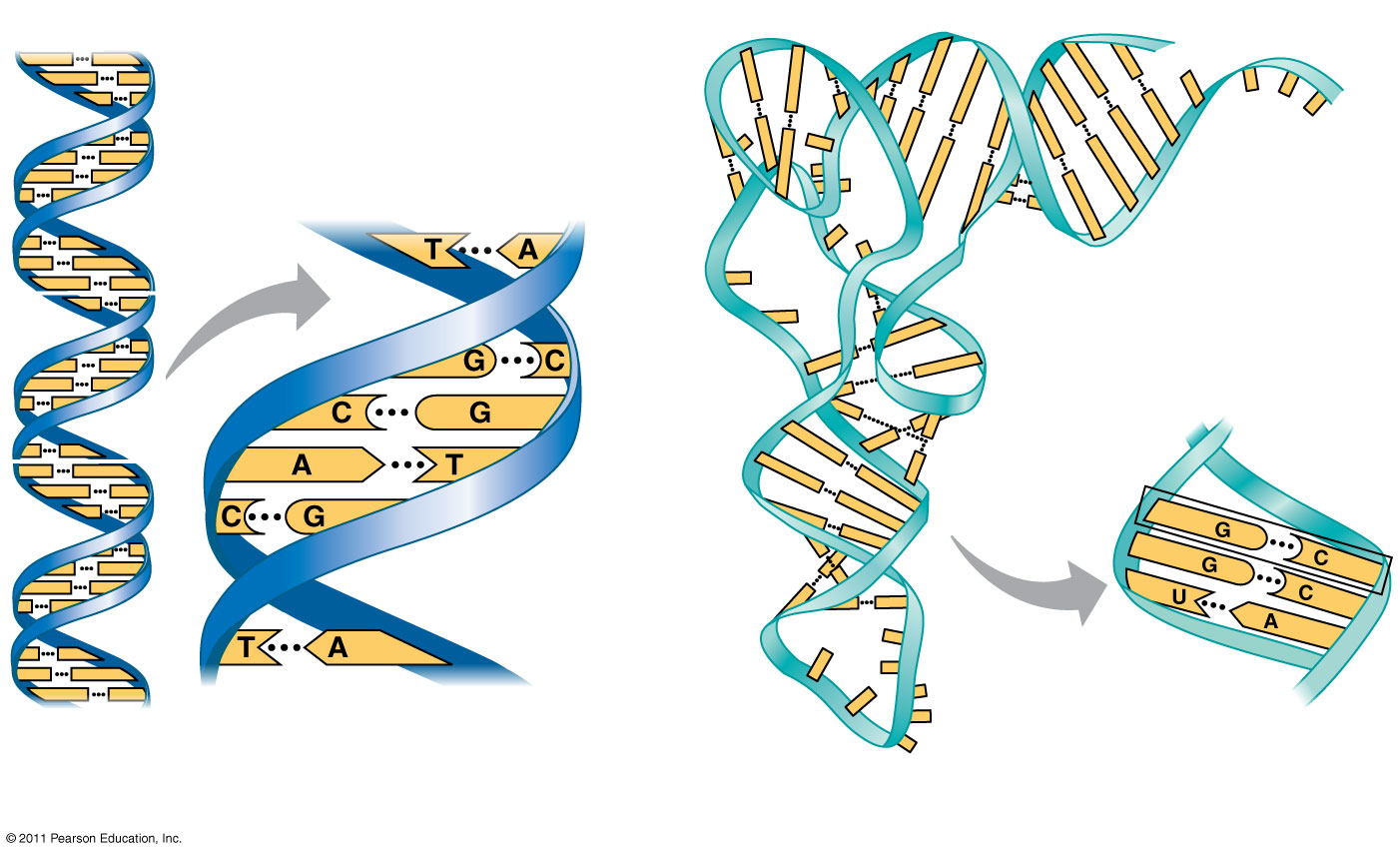 5
3
Sugar-phosphatebackbones
Hydrogen bonds
Base pair joinedby hydrogenbonding
Base pair joinedby hydrogen bonding
5
3
(b) Transfer RNA
(a) DNA
[Speaker Notes: Figure 5.27 The structures of DNA and tRNA molecules.]
Macromolecules Animation